STEP  TRAINING PRESENTATION
ADD AN OBSERVATION
AGENDA
PURPOSE 
BEFORE YOU START
INITIAL LOG IN
ADD AN OBSERVATION
UPDATE AN OBSERVATION 
FIND/EDIT AN OBSERVATION 
CONCLUSION
PURPOSE
For an observer to properly add a STEP observation into the SafetyNet database using a laptop or desktop computer.
BEFORE YOU START
Information needed for an observation to be input:
A completed checklist from a recent STEP Observation.
A username and password to log into SafetyNet.
Log Into SafetyNet
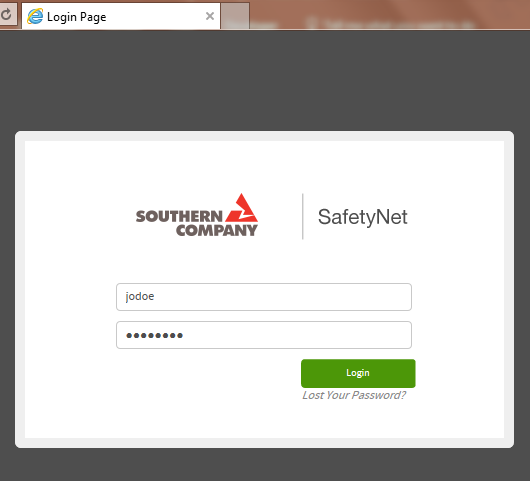 Login using your assigned username and password to access SafetyNet Database.
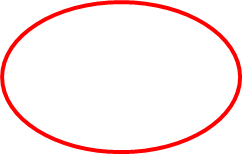 INITIAL LOG IN
When logging in for the first time must read & accept the licensing agreement and submit before proceeding.
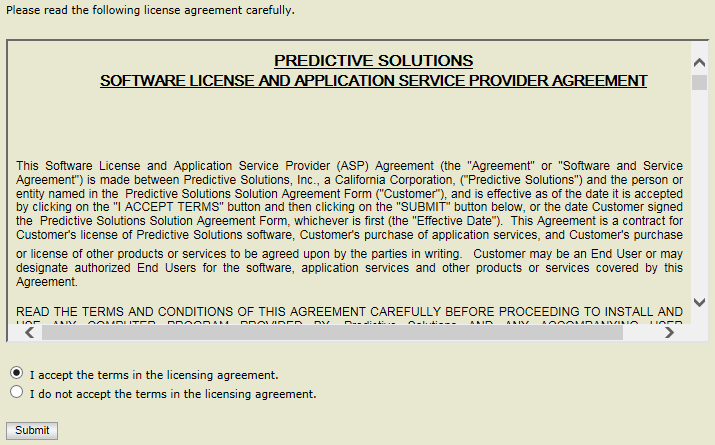 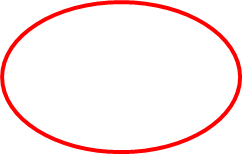 INITIAL LOG IN
You will be required to change your password prior to logging into SafetyNet.
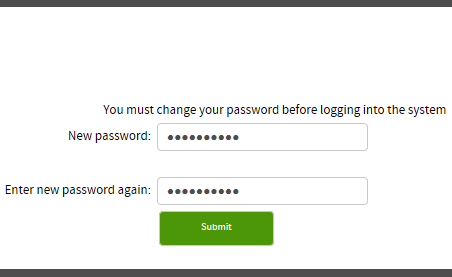 INITIAL LOG IN
Dashboard Screen
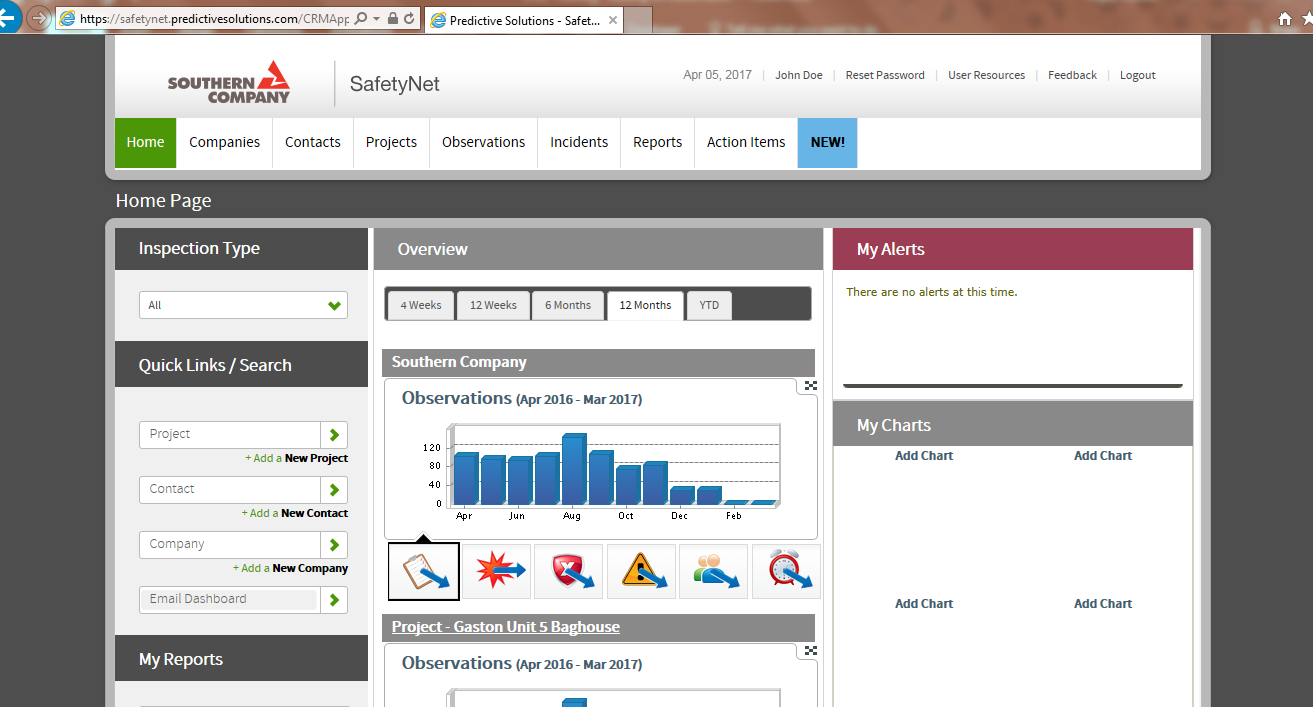 ADD AN OBSERVATION
Hover above the Observations tab and select Add Observation.
NOTE 
To print an observation checklist select Print Forms and select the desired checklist. Export it to Word or PDF and print.
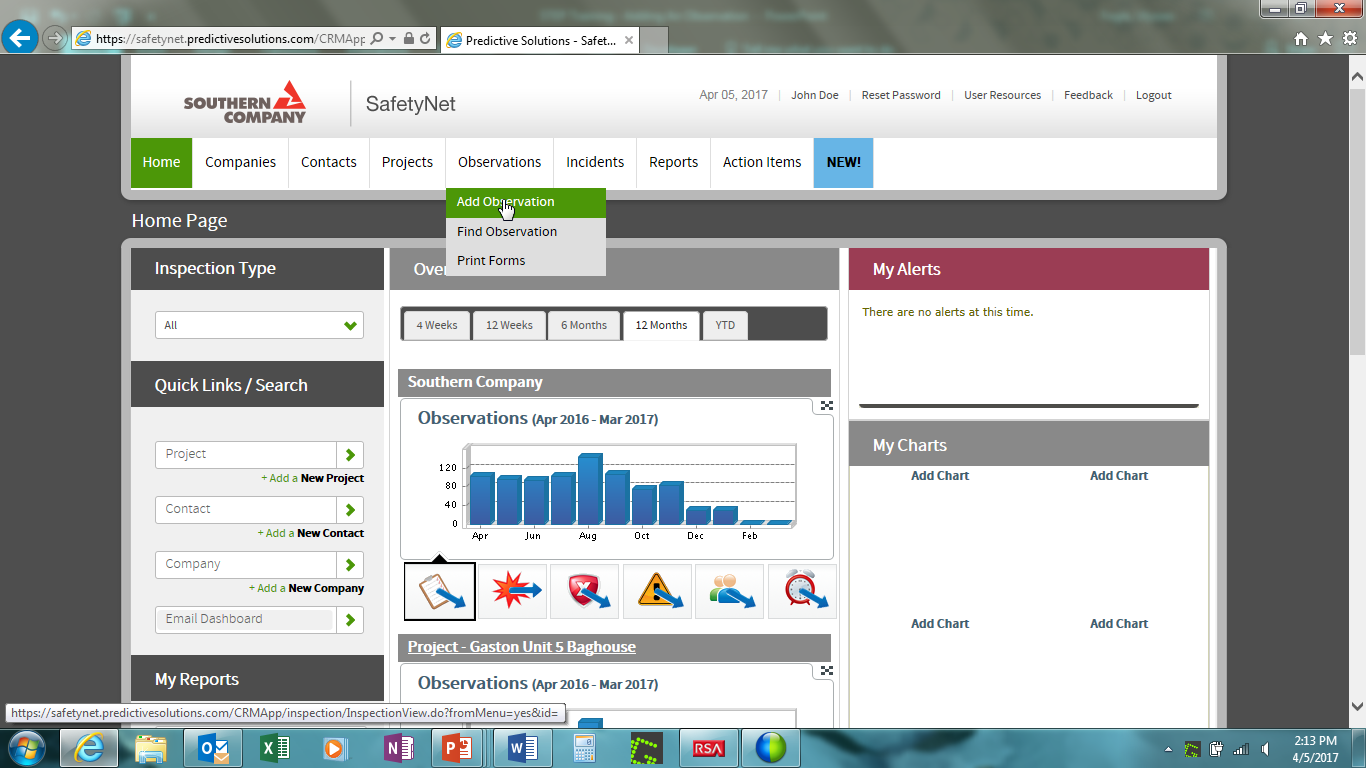 ADD AN OBSERVATION
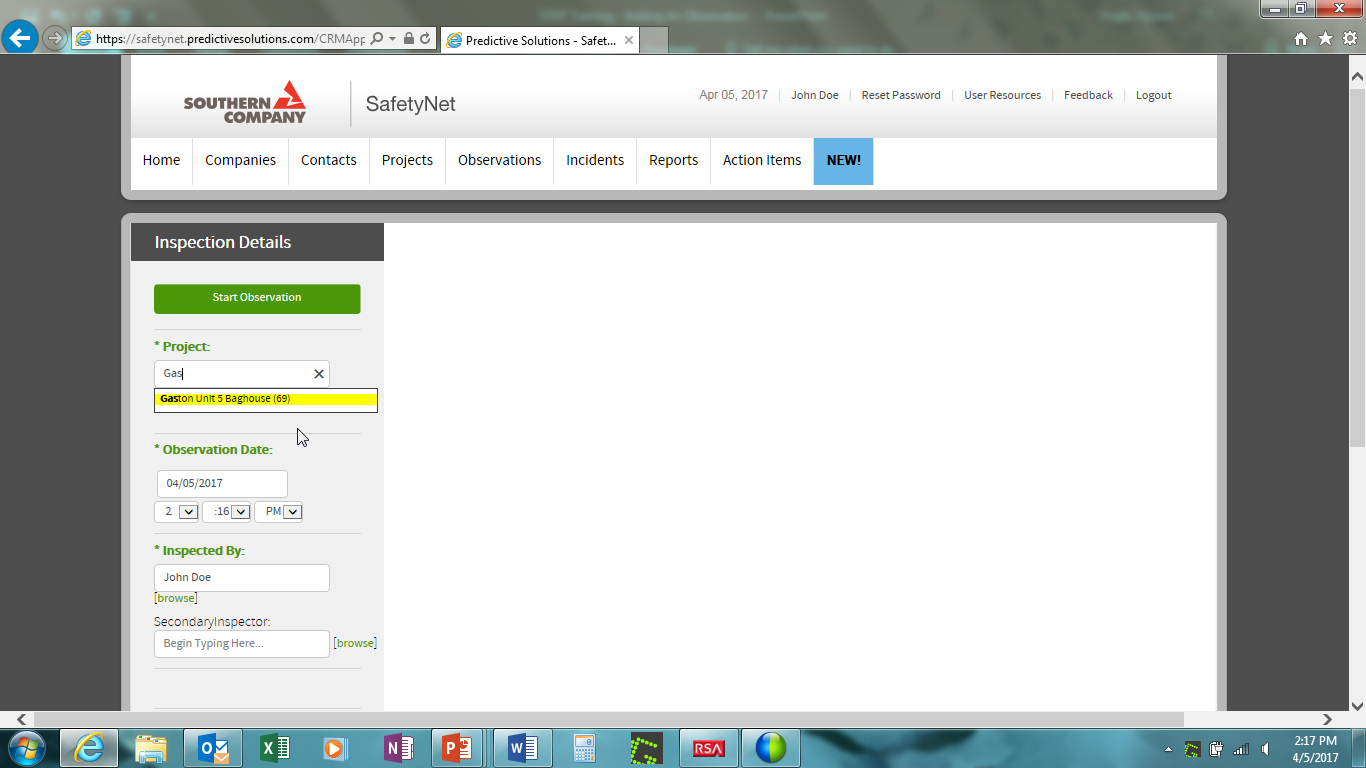 Begin typing the project name and projects you are assigned to (with that spelling) will auto-populate. Select the desired project.
ADD AN OBSERVATION
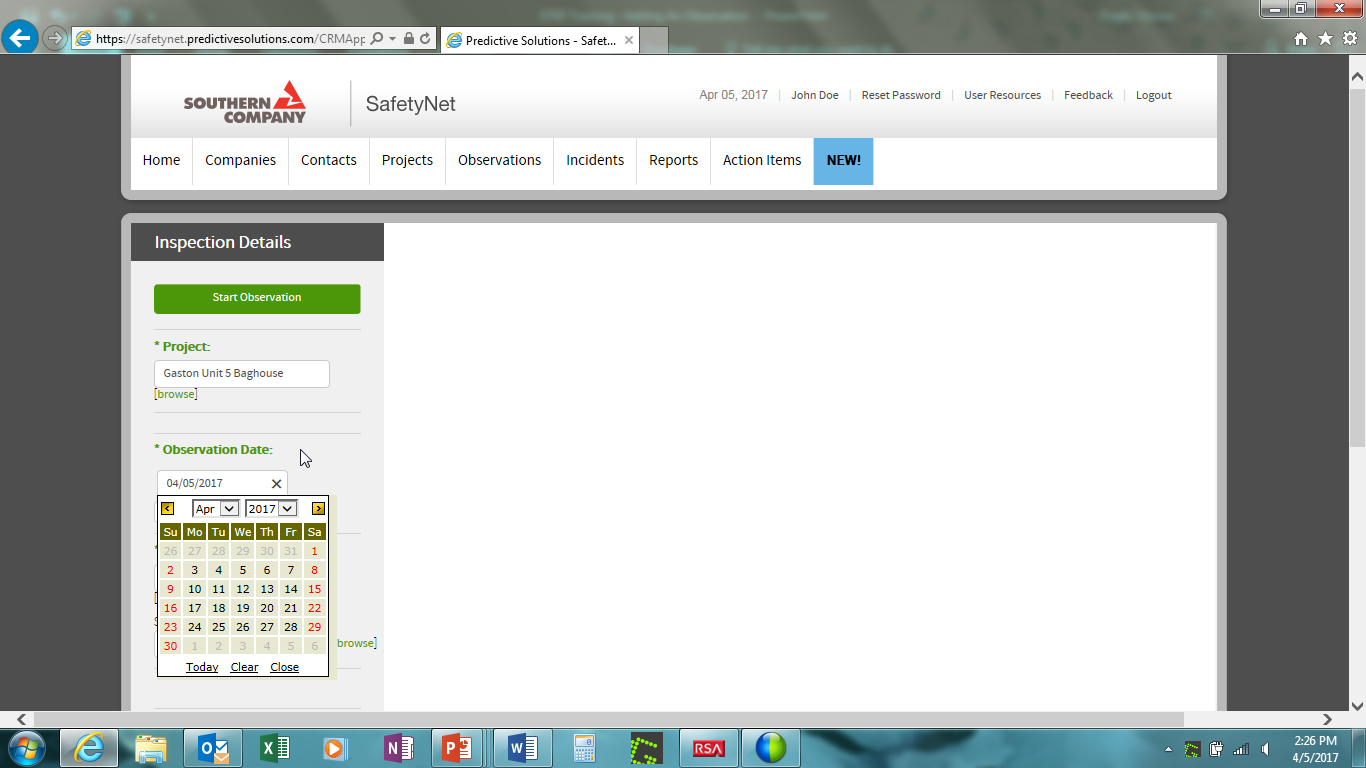 Select the Observation date field and the current month will appear. Select the date of the observation. 
Note
Month and year can be changed.
ADD AN OBSERVATION
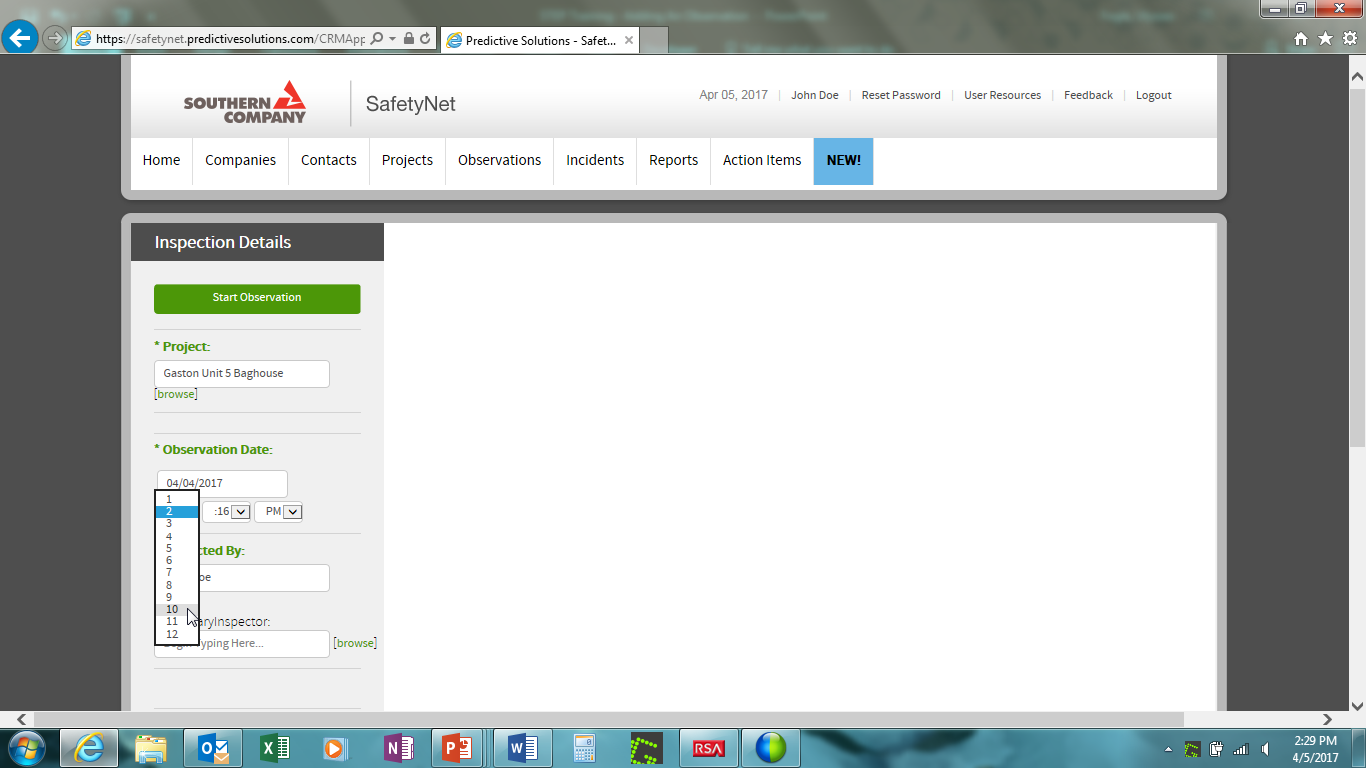 Select the Hour, Minute, and AM/PM field to set the time the observation was conducted.
ADD AN OBSERVATION
During a Paired Observation add the name of the other observer in the Secondary Inspector field. Select 
Start Observation
Note
Secondary Inspector must be a trained observer who is in SafetyNet.
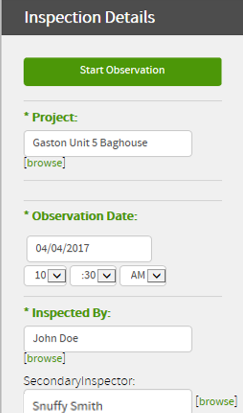 ADD AN OBSERVATION
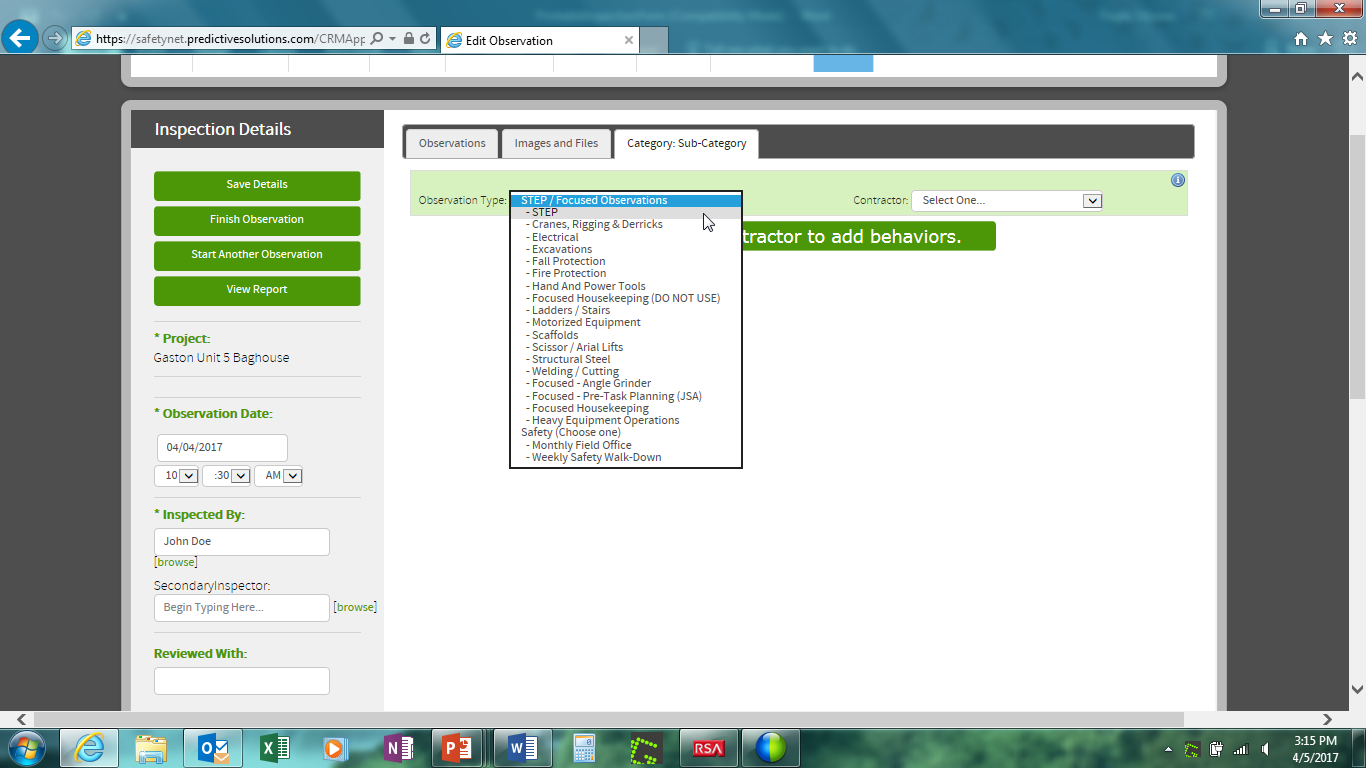 Select the Observation Type field and click on the desired observation type. Select STEP for a STEP Observation.
ADD AN OBSERVATION
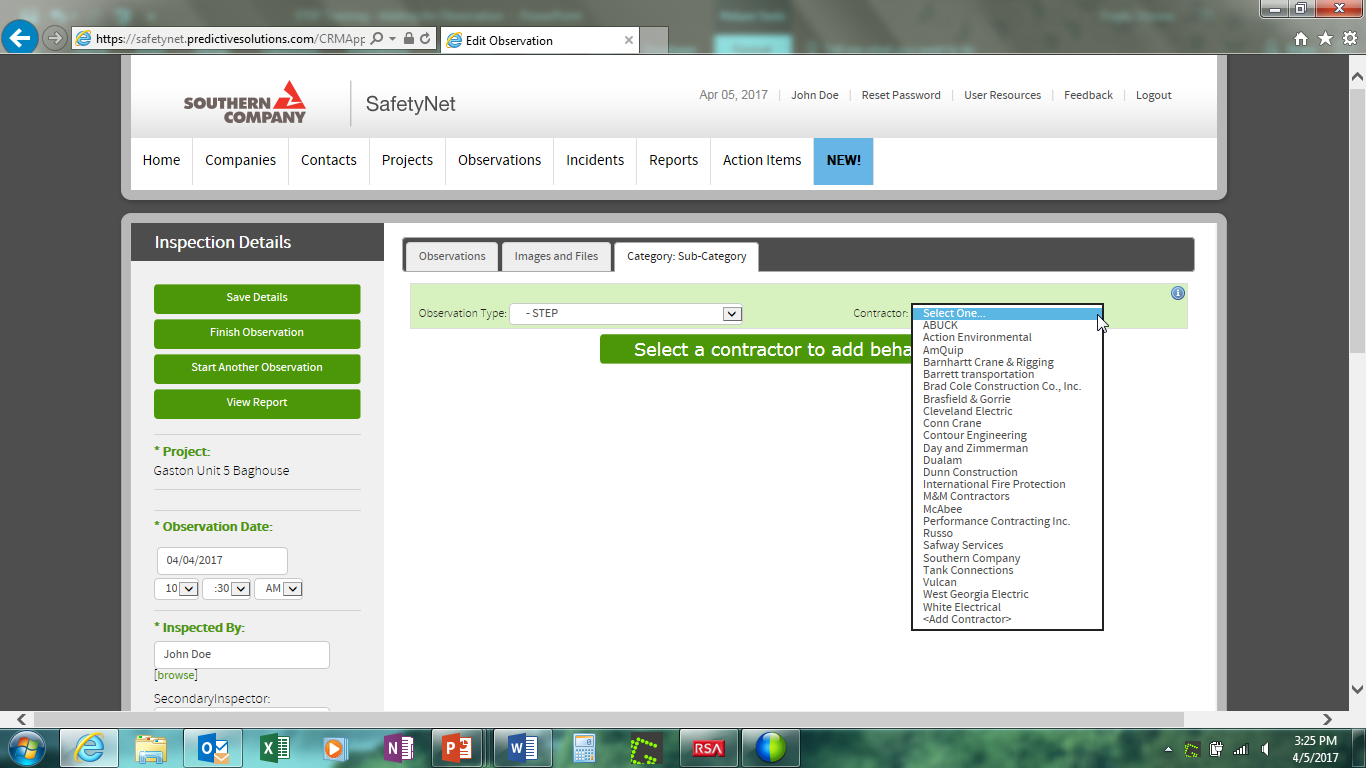 Select the Contractor field to choose the contractor or area to be observed. The Observation Screen will automatically appear.
OBSERVATION SCREEN
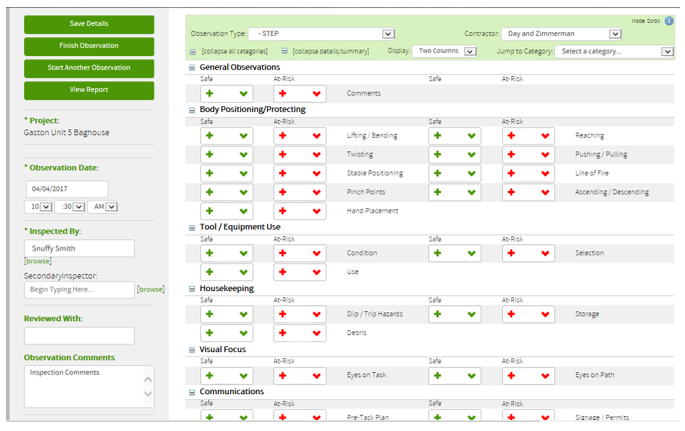 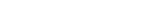 ADD AN OBSERVATION
Observation Comments
Provide general information about the observation in the Observation Comments Field.
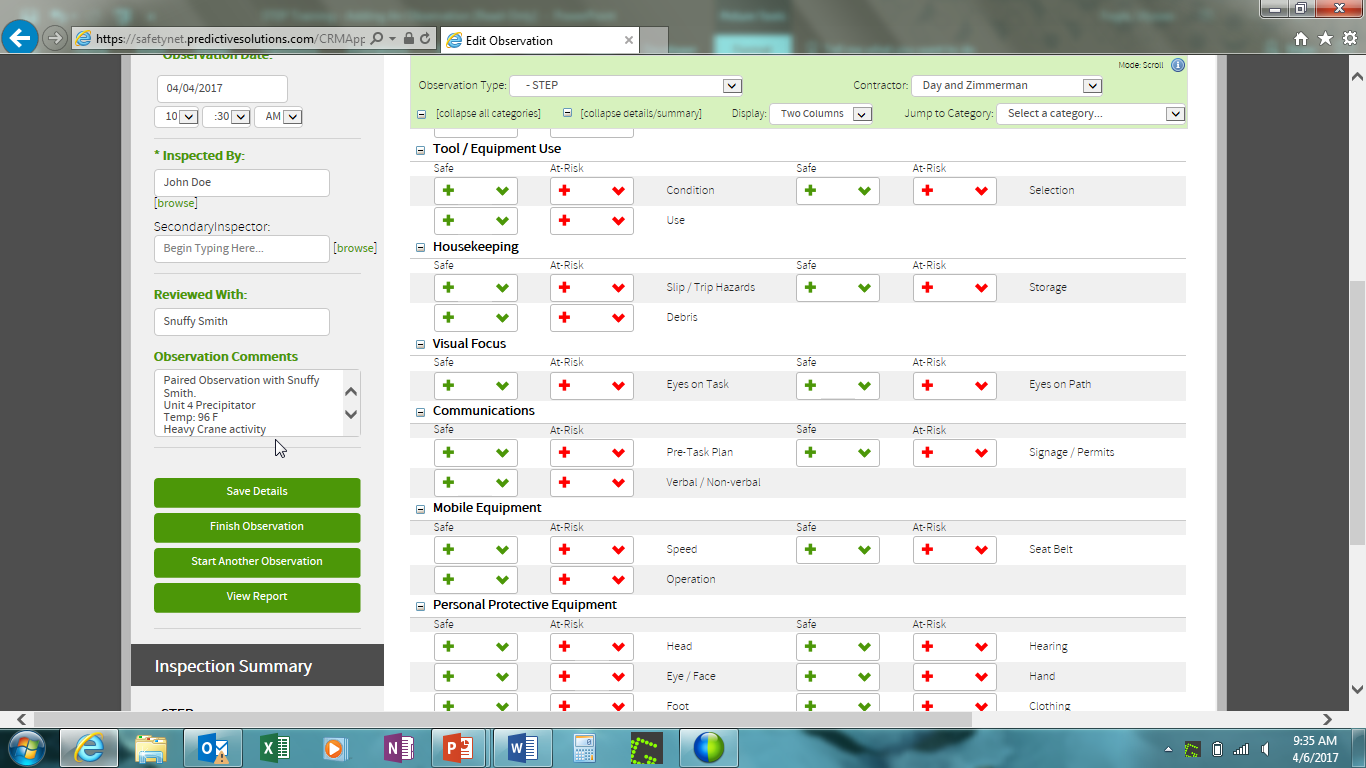 ADD AN OBSERVATION
The General Observations section is used to enter any behavior, condition, or process not covered by the STEP observation checklist.
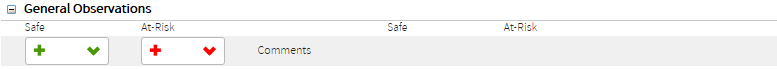 ADD AN OBSERVATION
When entering a safe behavior click the plus symbol. Each time the + is selected the number increases by 1.
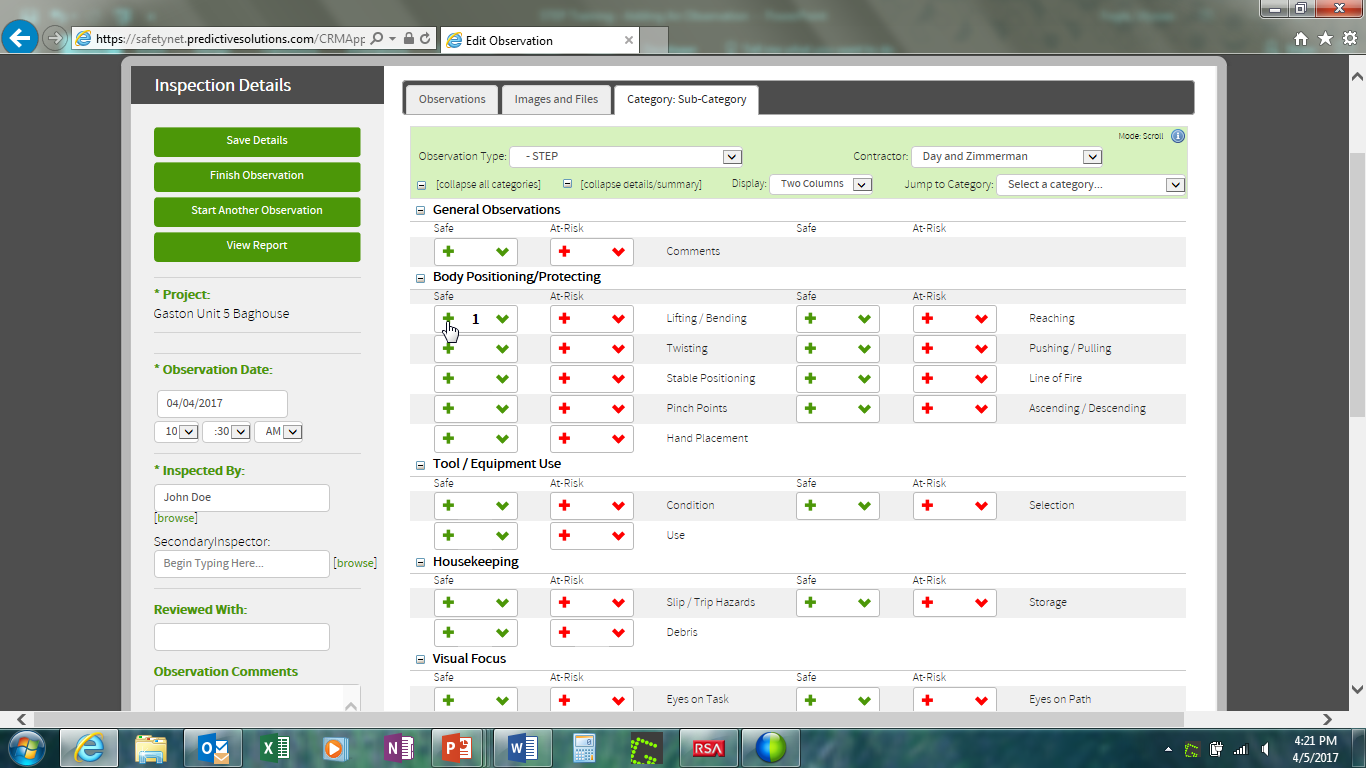 Press CTRL + click the plus symbol to add comments to a safe behavior or click the down arrow and select the word ‘Safe’.
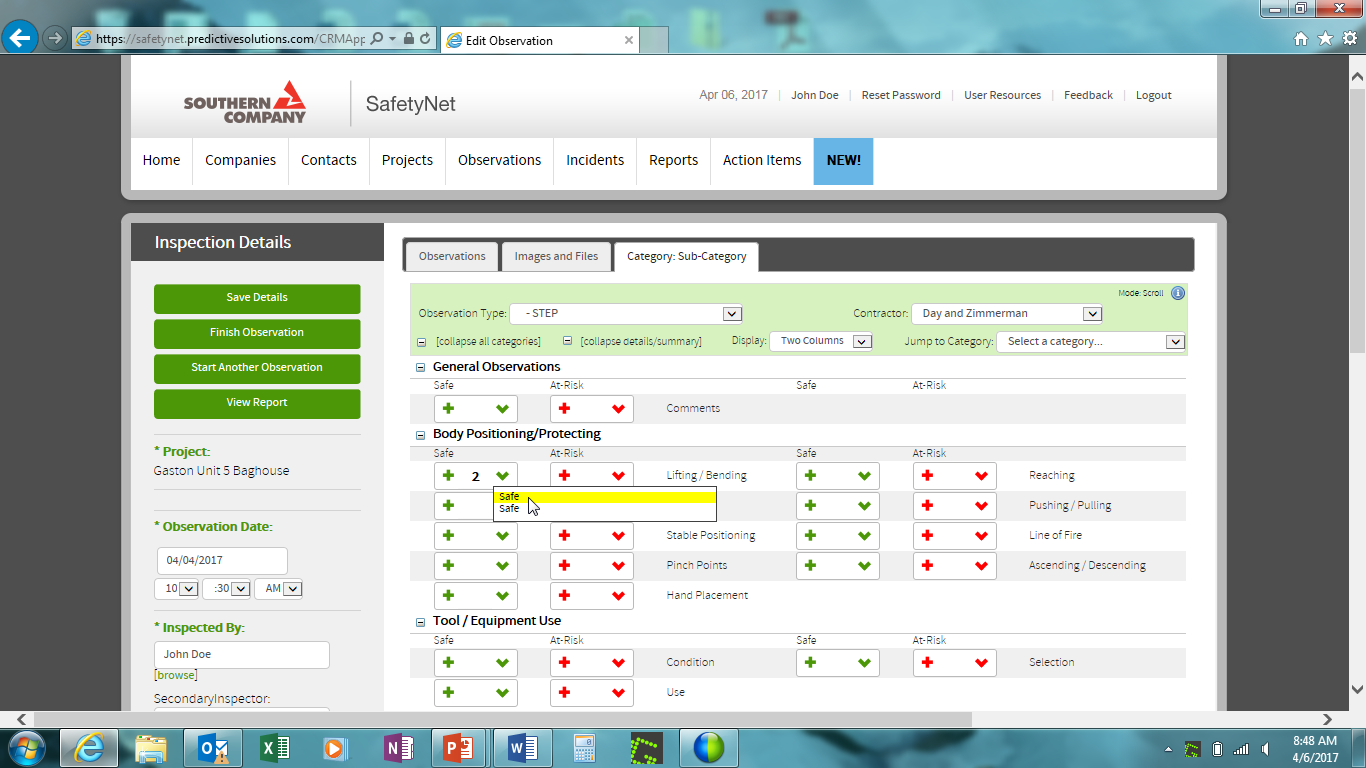 ADD AN OBSERVATION
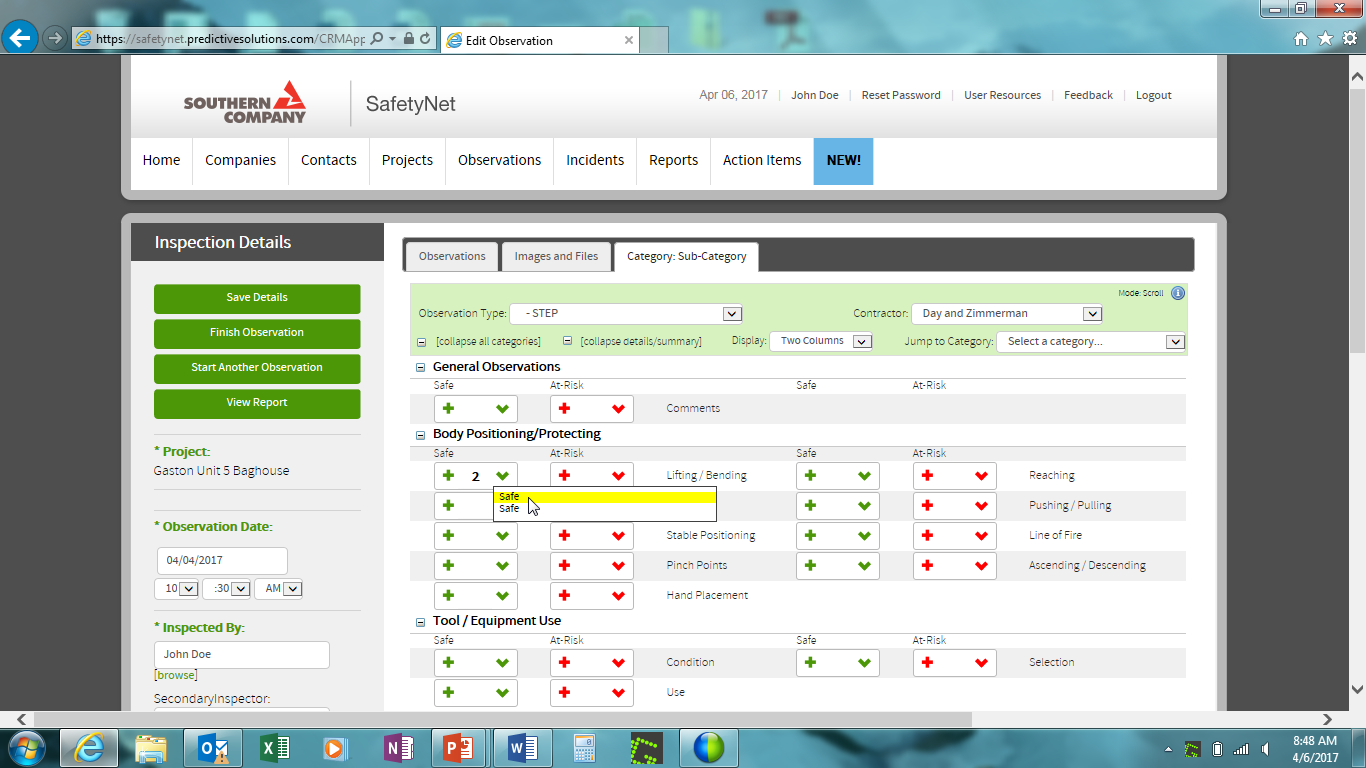 To delete a safe behavior select the down arrow and click on an entry. 


Select Delete and click Ok to delete behavior when confirmation box appears.
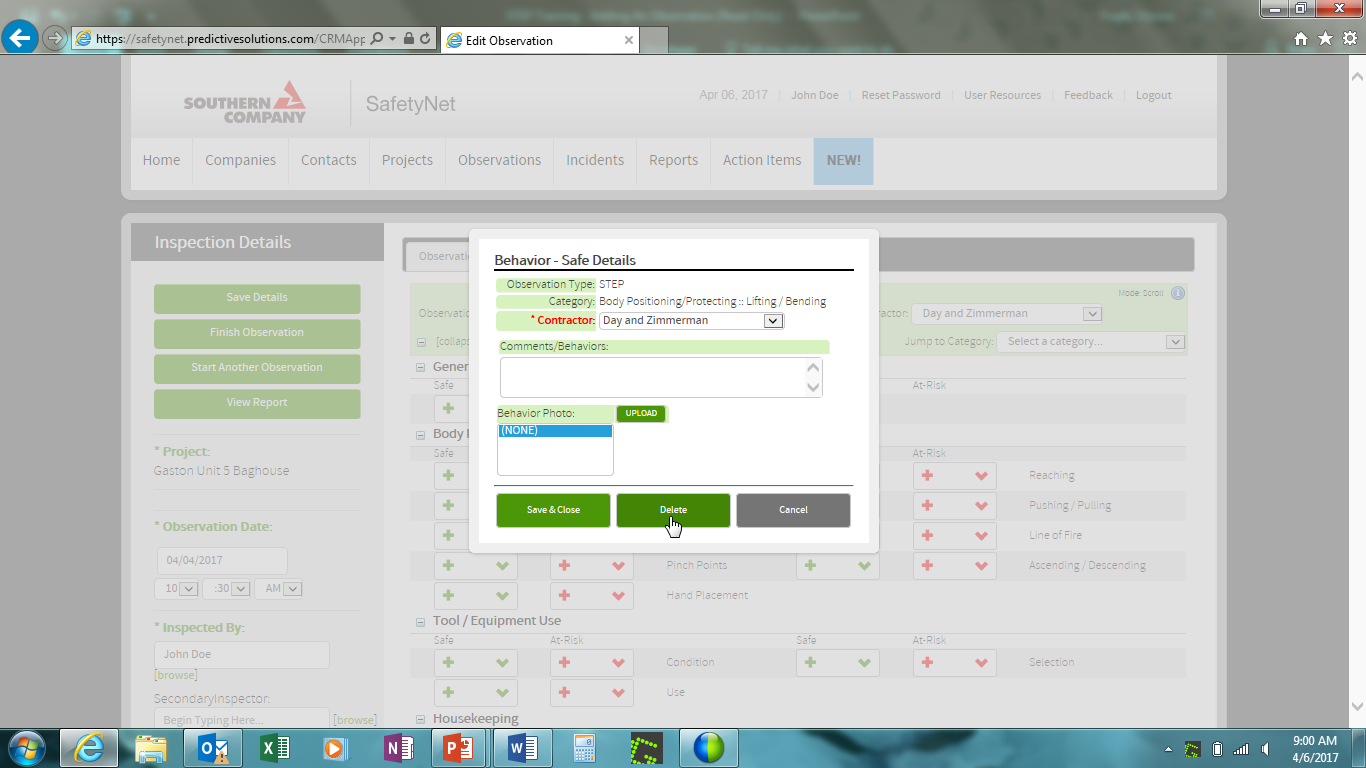 ADD AN OBSERVATION
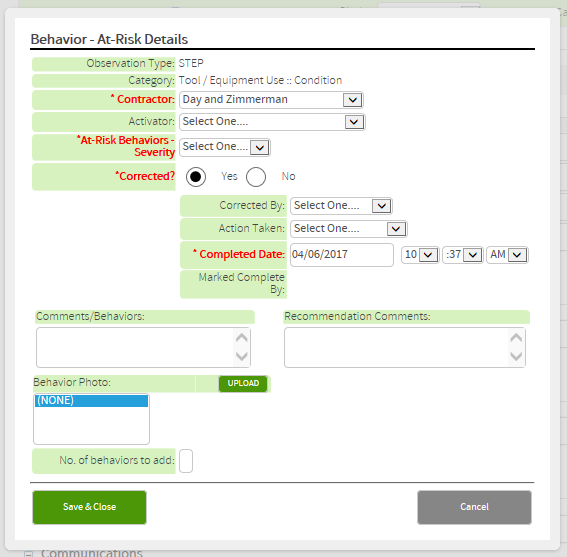 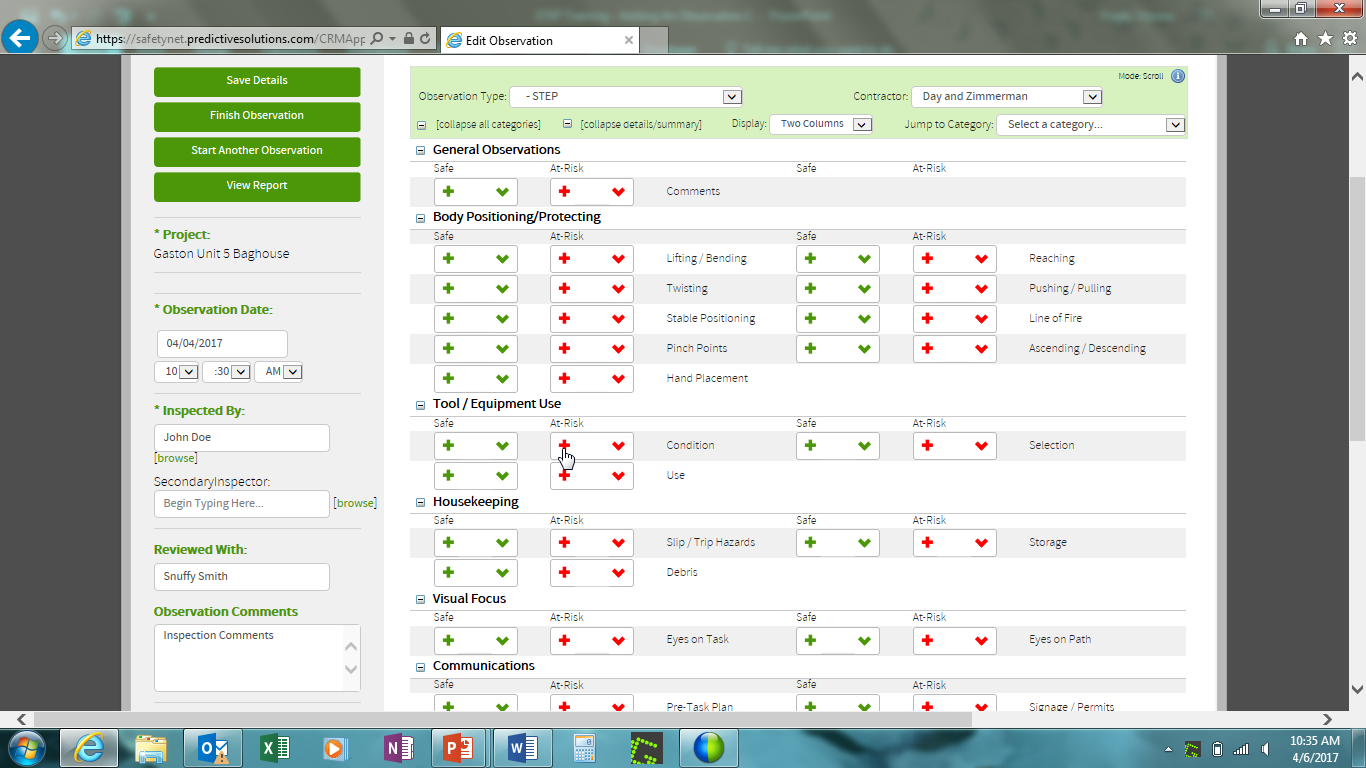 For an At-Risk Behavior, select the + and the Behaviors – At-Risk Details window will appear.
ADD AN OBSERVATION
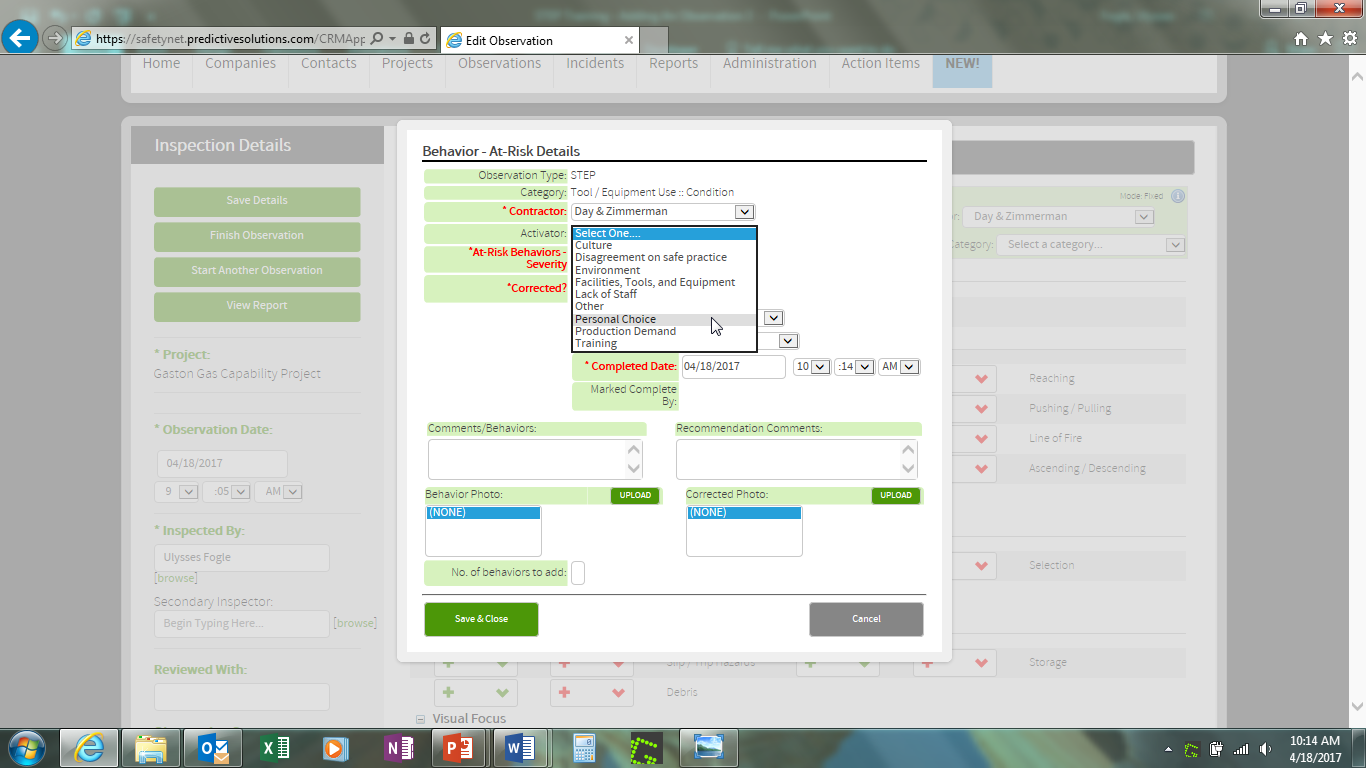 Select the down arrow for Activator and choose the reason you believe the At-Risk behavior occurred based on what you saw and your conversation with people in the area.
ADD AN OBSERVATION
Select the down arrow for At-Risk Behaviors – Severity choose Low, Medium, High, or Life Threat based on the probability of an injury, the likely severity of that injury, and your conversation with people in the area.
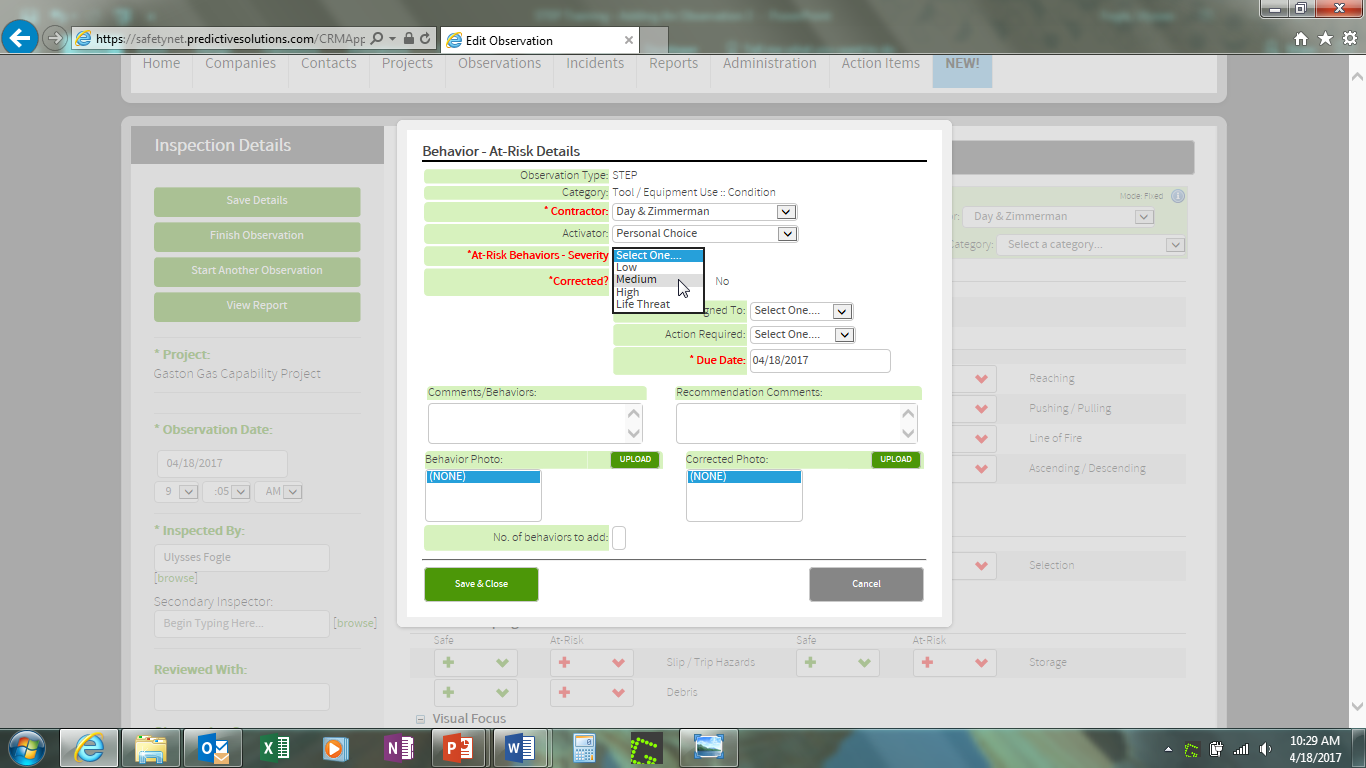 Define Severity
Probability
Low
High
Low
Severity
High
[Speaker Notes: Here is how we will define severity…with examples to follow.]
ADD AN OBSERVATION
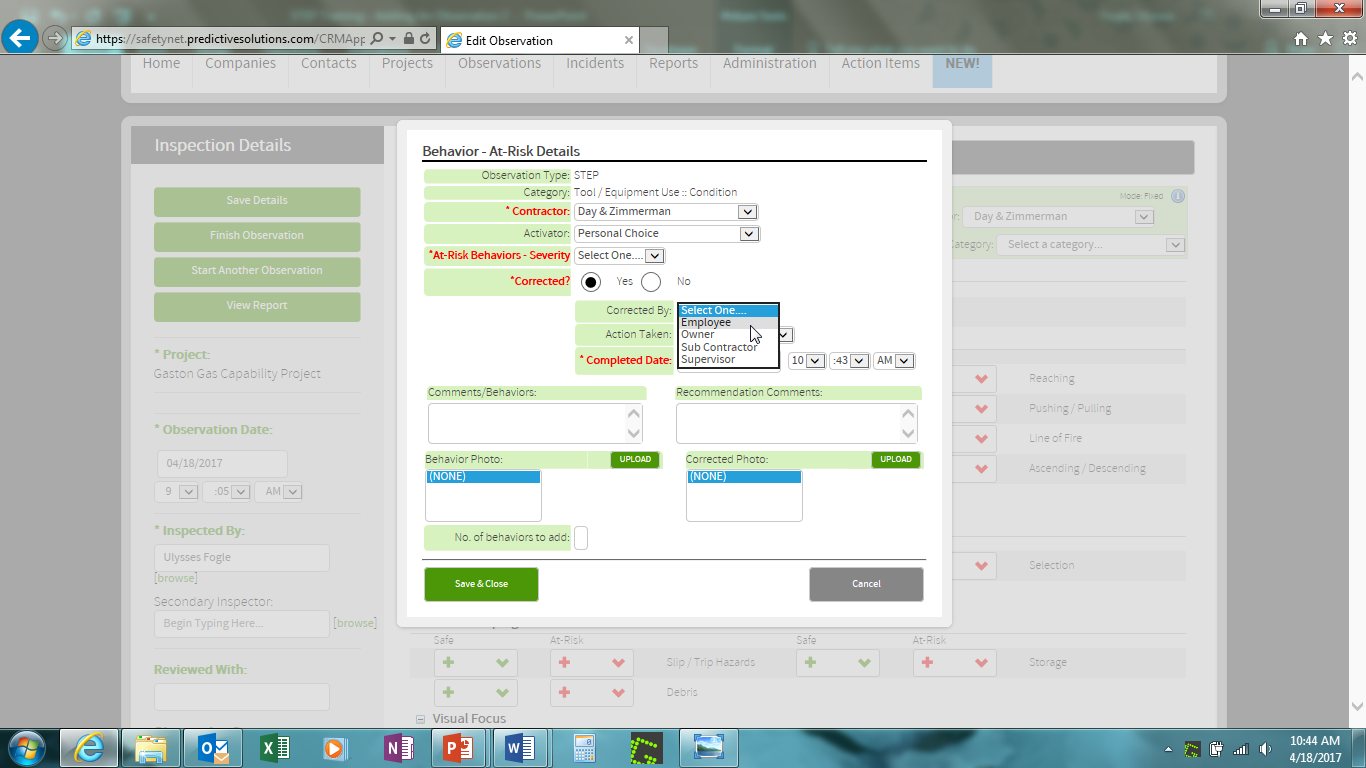 If the at-risk behavior was corrected select Corrected By and select who made the correction. Select Action Taken and choose the closest related action from the menu.
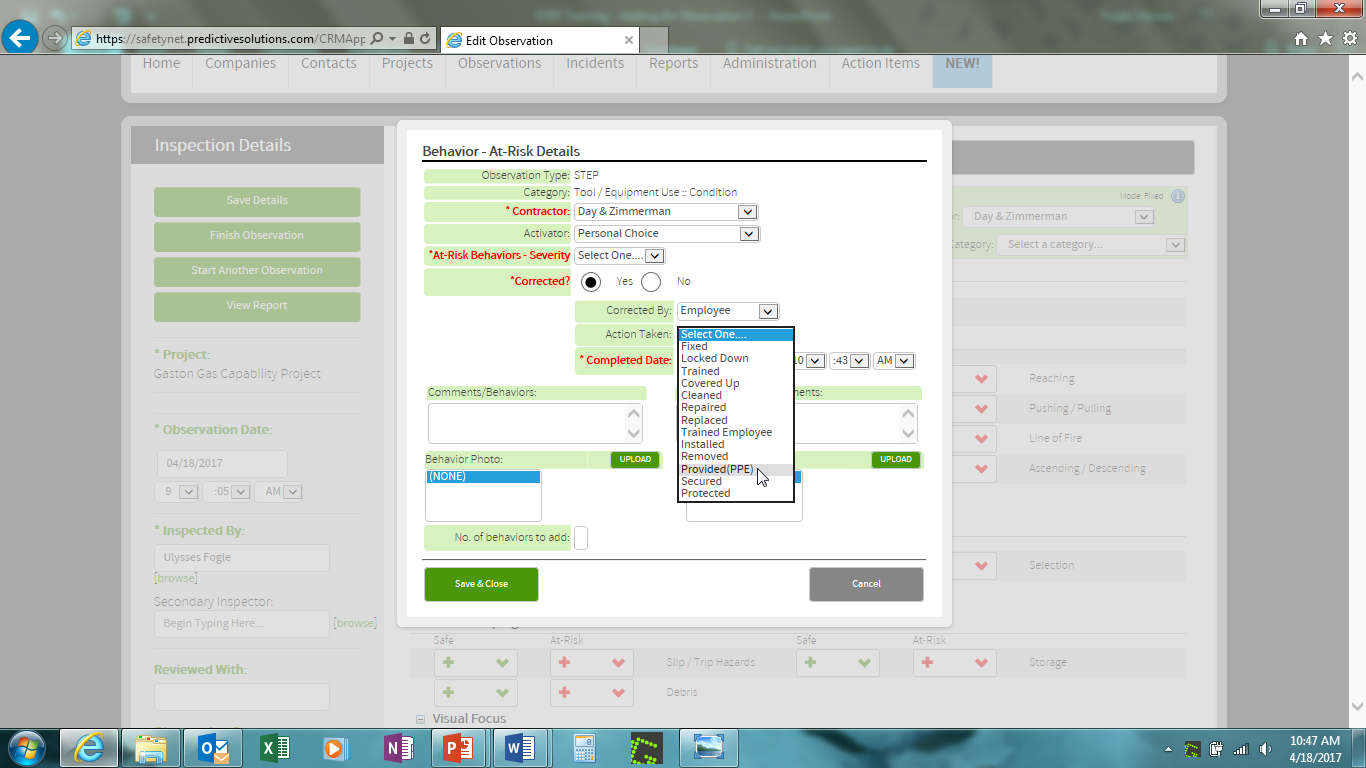 ADD AN OBSERVATION
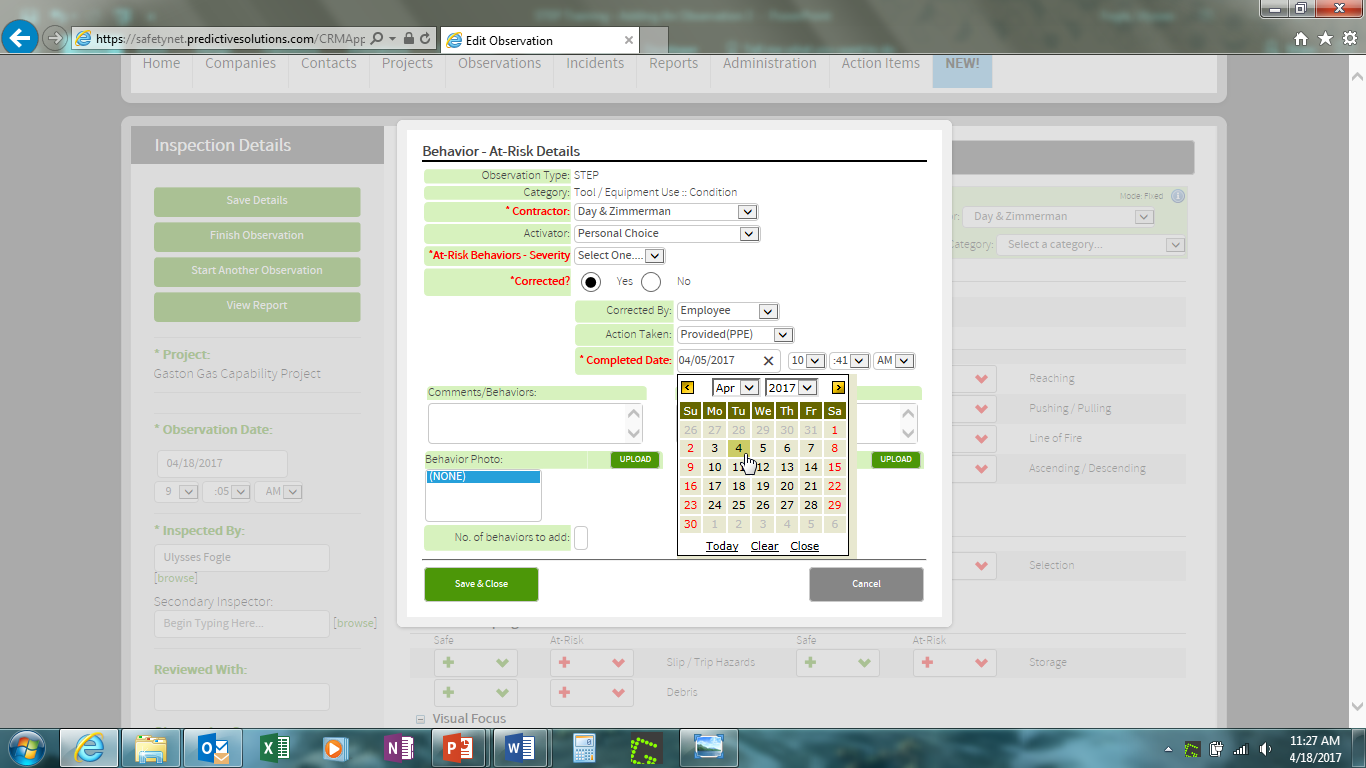 Select the Completion Date, Hour, Minute, and AM/PM field to enter information for when the correction was completed.
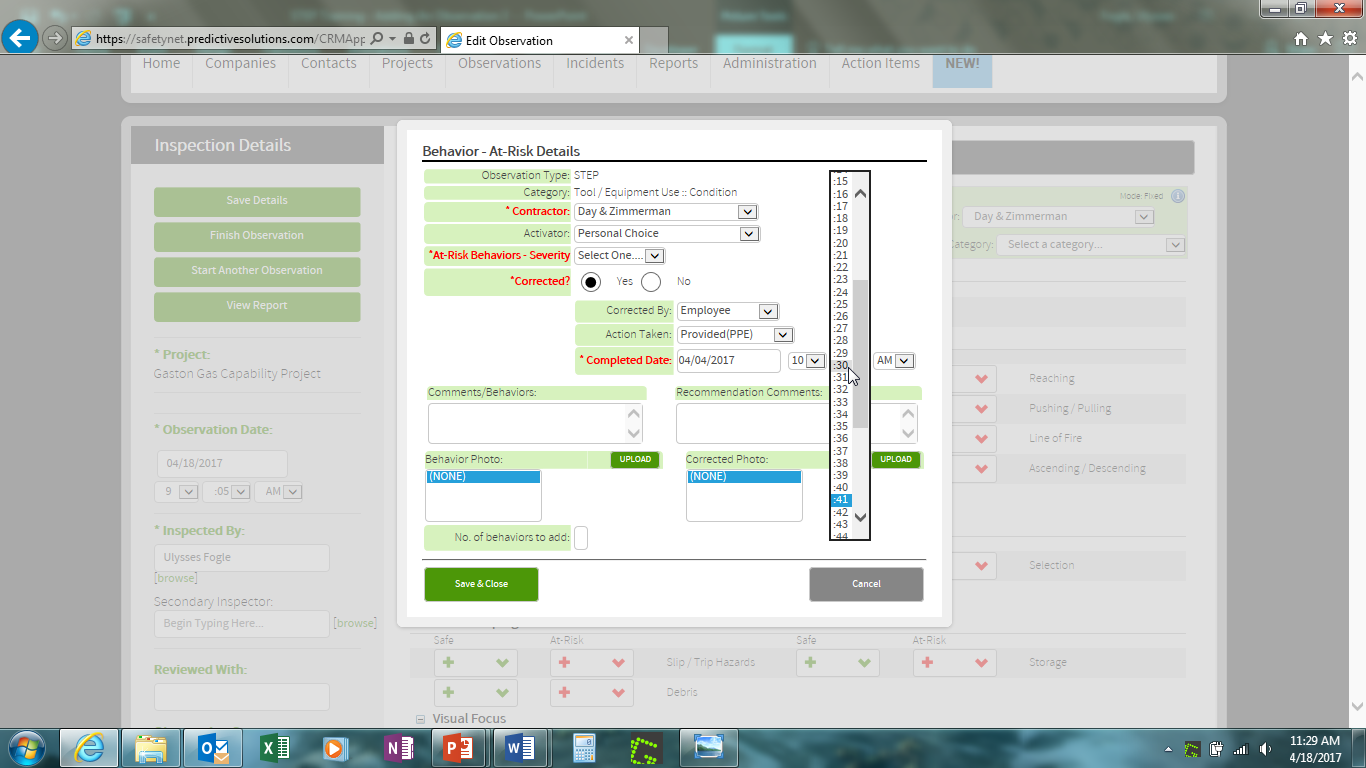 ADD AN OBSERVATION
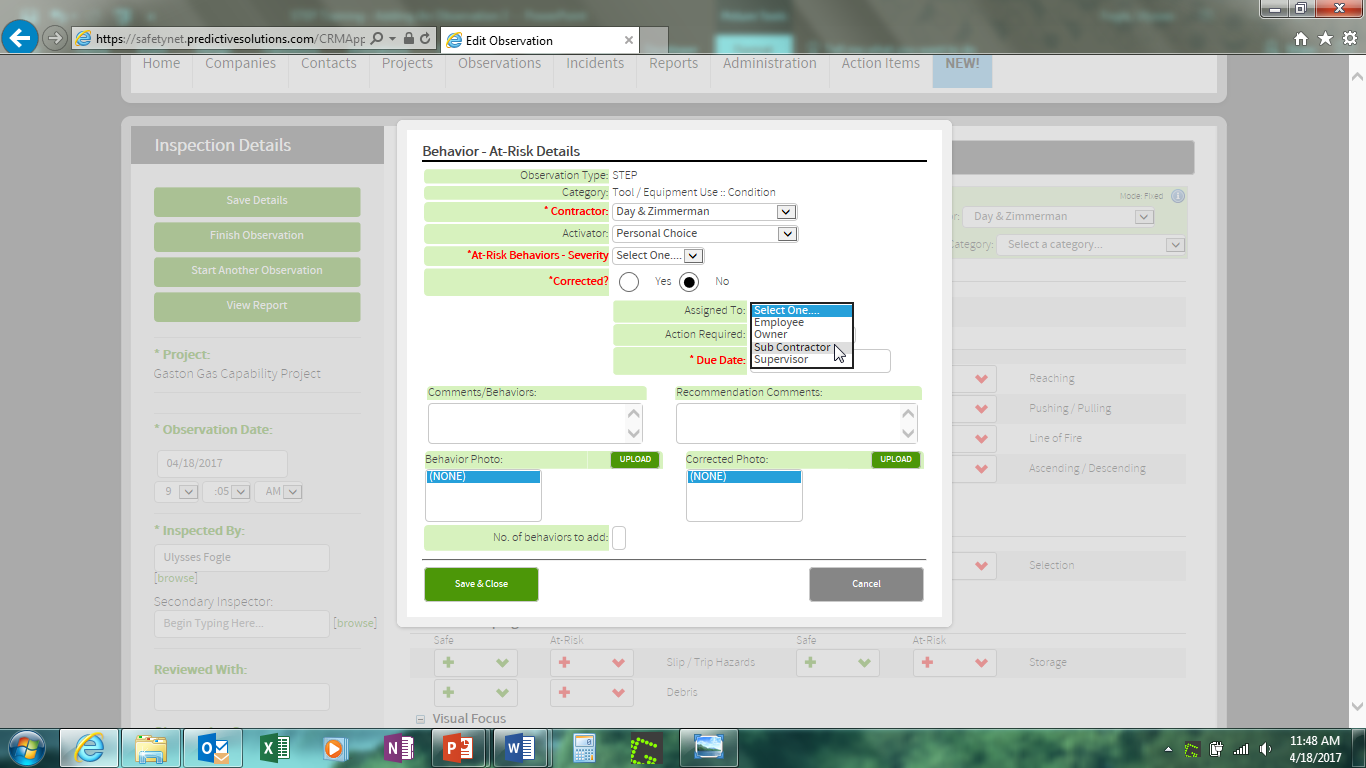 If the at-risk behavior was not corrected select Assigned To and select who will make the correction. Select Action Required and choose the closest related action for correction.
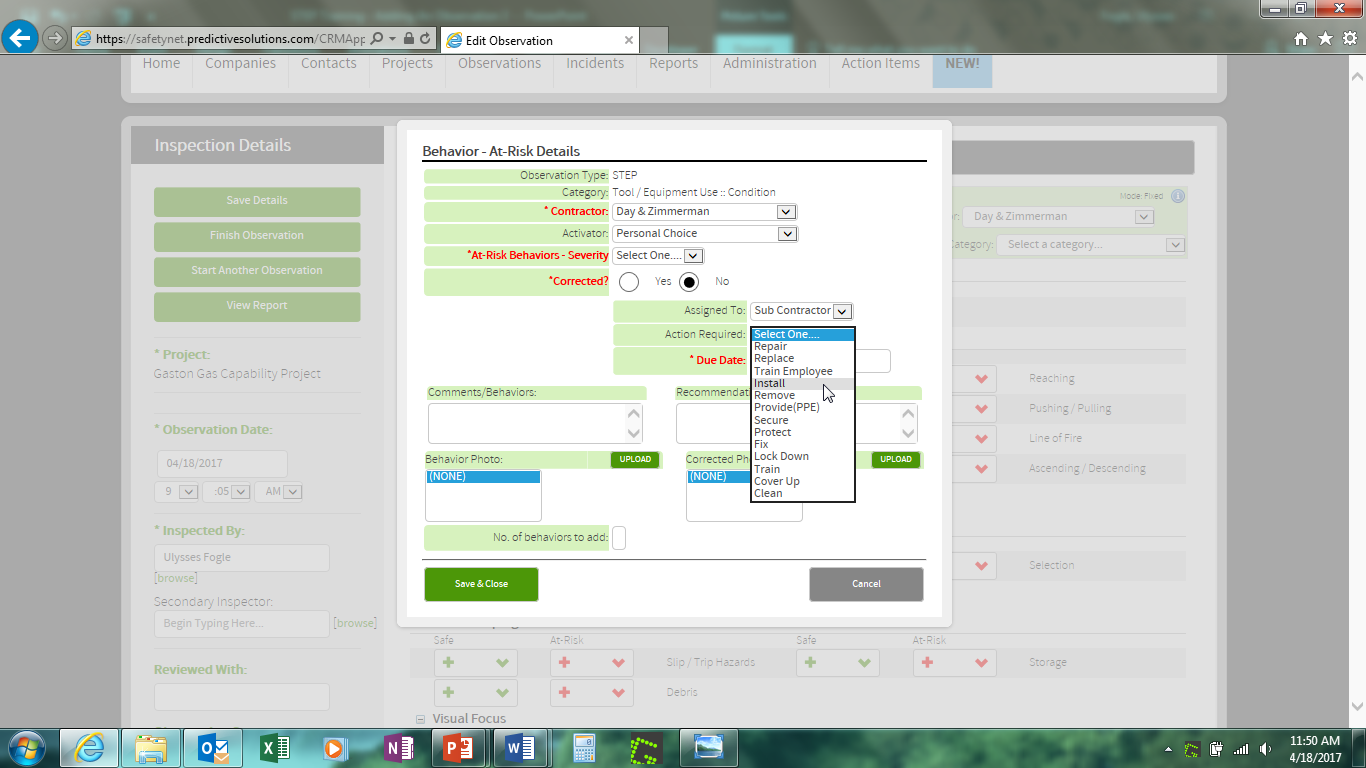 ADD AN OBSERVATION
Select Due Date and enter a future date for correction completion.
 
This behavior will now show up as an Open Item in SafetyNet until it is corrected and closed out.
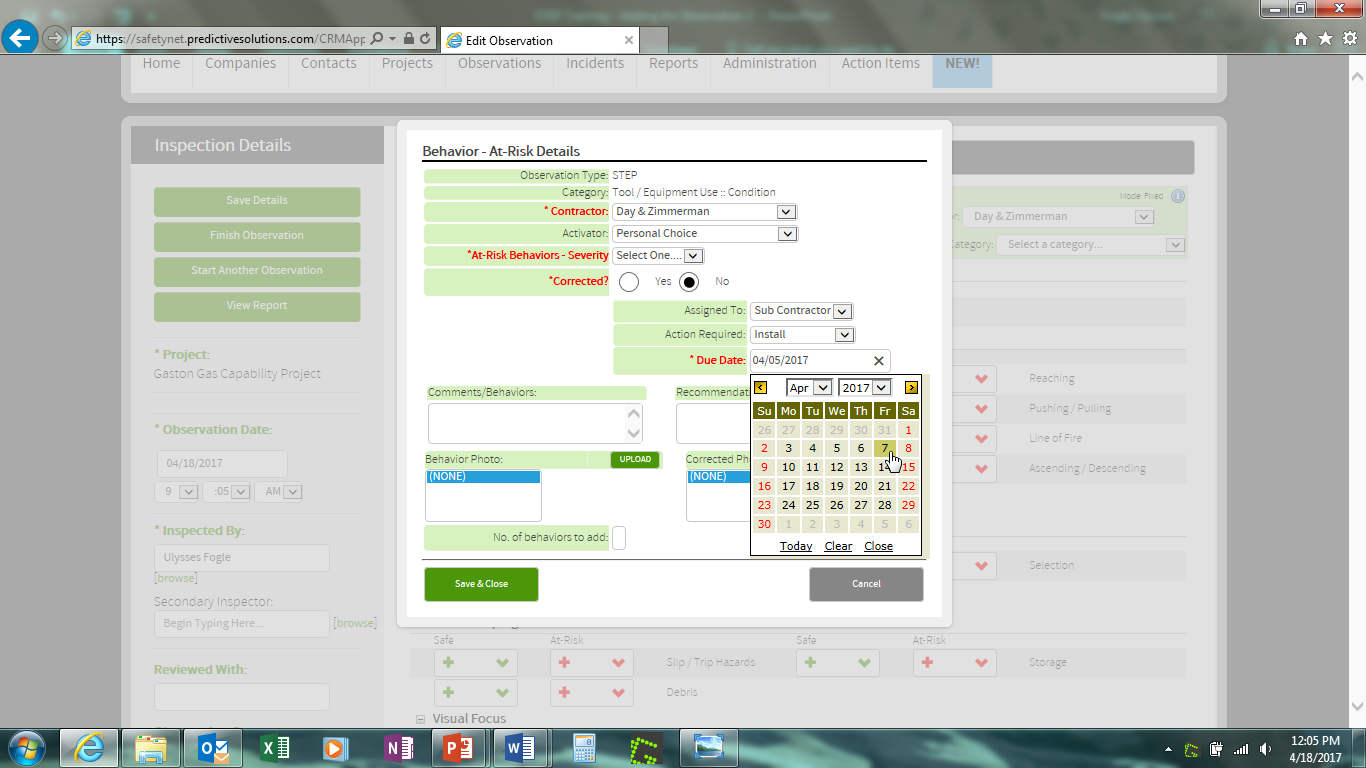 ADD AN OBSERVATION
In the Comments/Behaviors field add comments concerning the at-risk behavior which was observed.
In the Recommendation Comments field add details of the conversation about the at-risk behavior and corrections or plans for corrections.
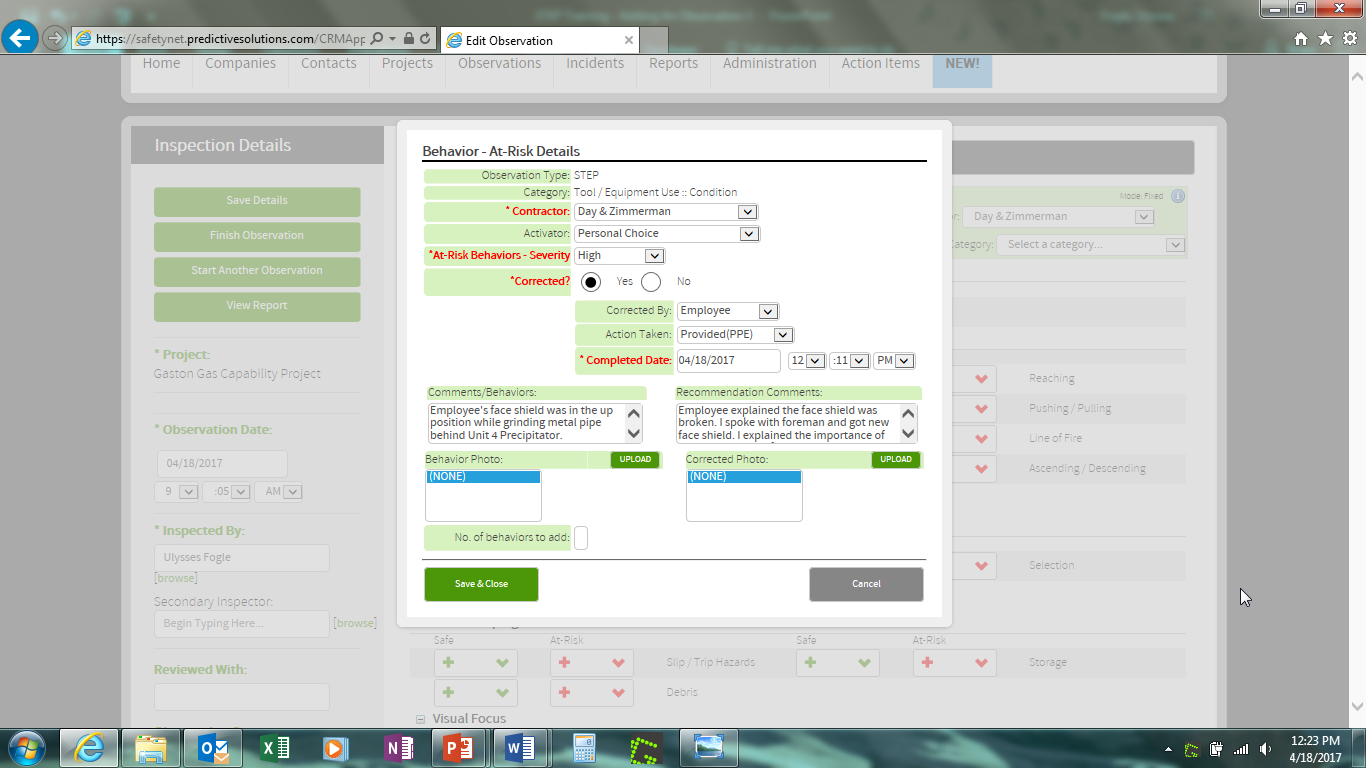 ADD AN OBSERVATION
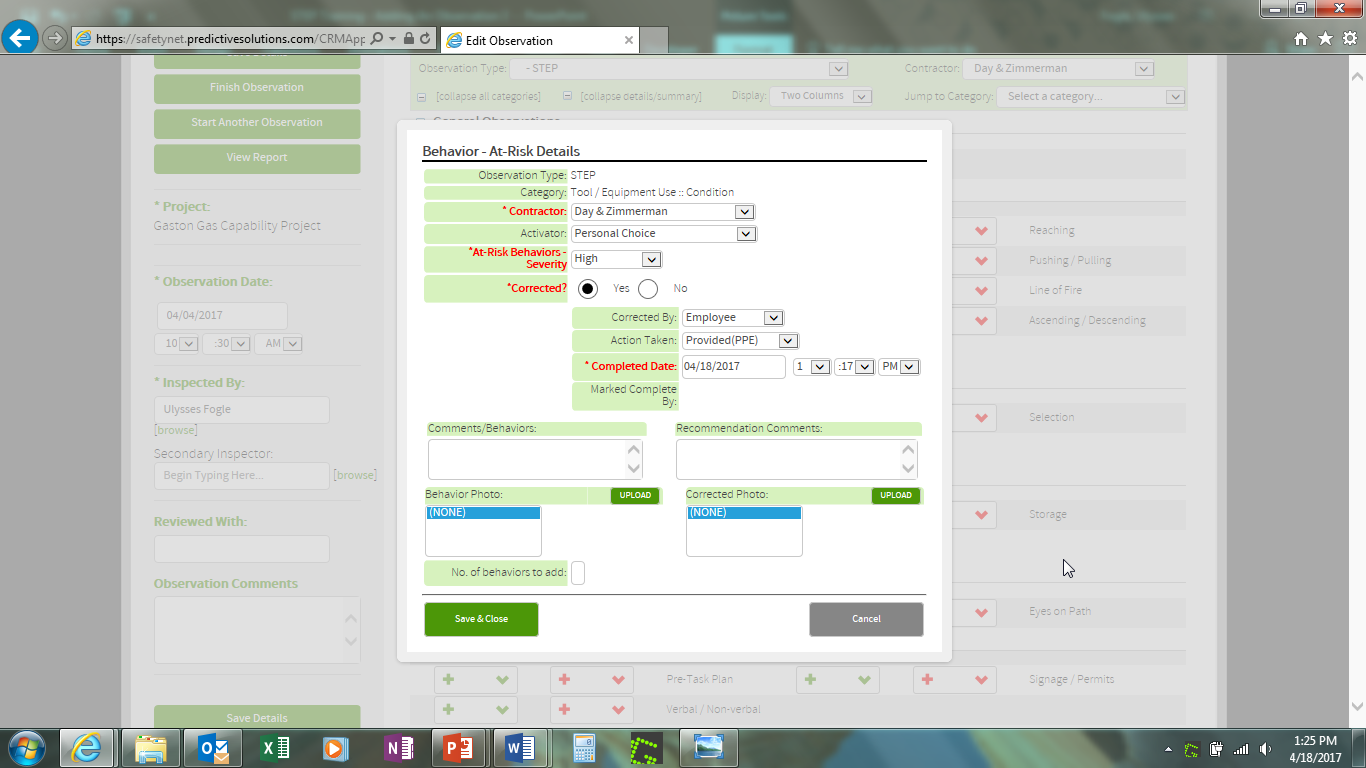 To add a Behavior Photo or Corrected Photo select UPLOAD for your choice and a SafetyNet – Browse for Images window will open.
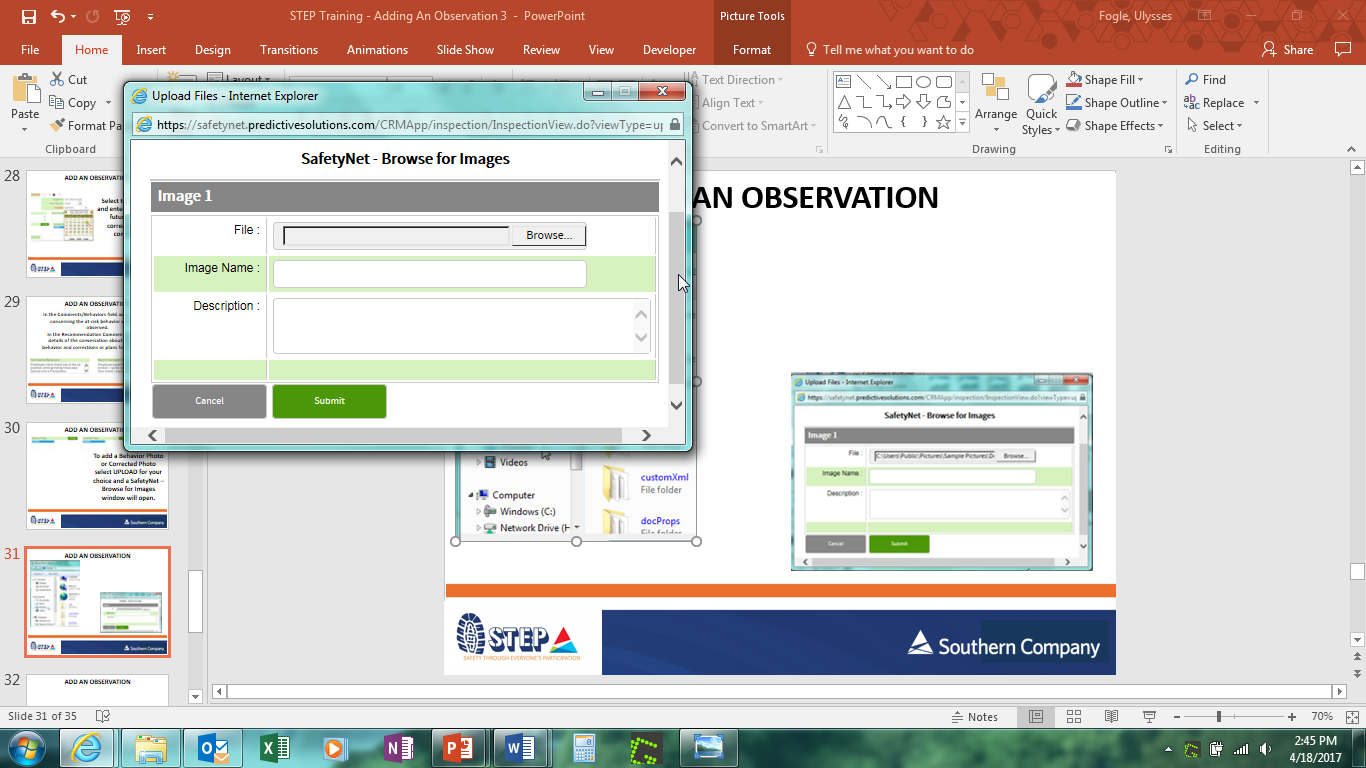 ADD AN OBSERVATION
Select Pictures and choose the desired photo. View photo information in the File field. Add Image Name and Description if desired and Submit.
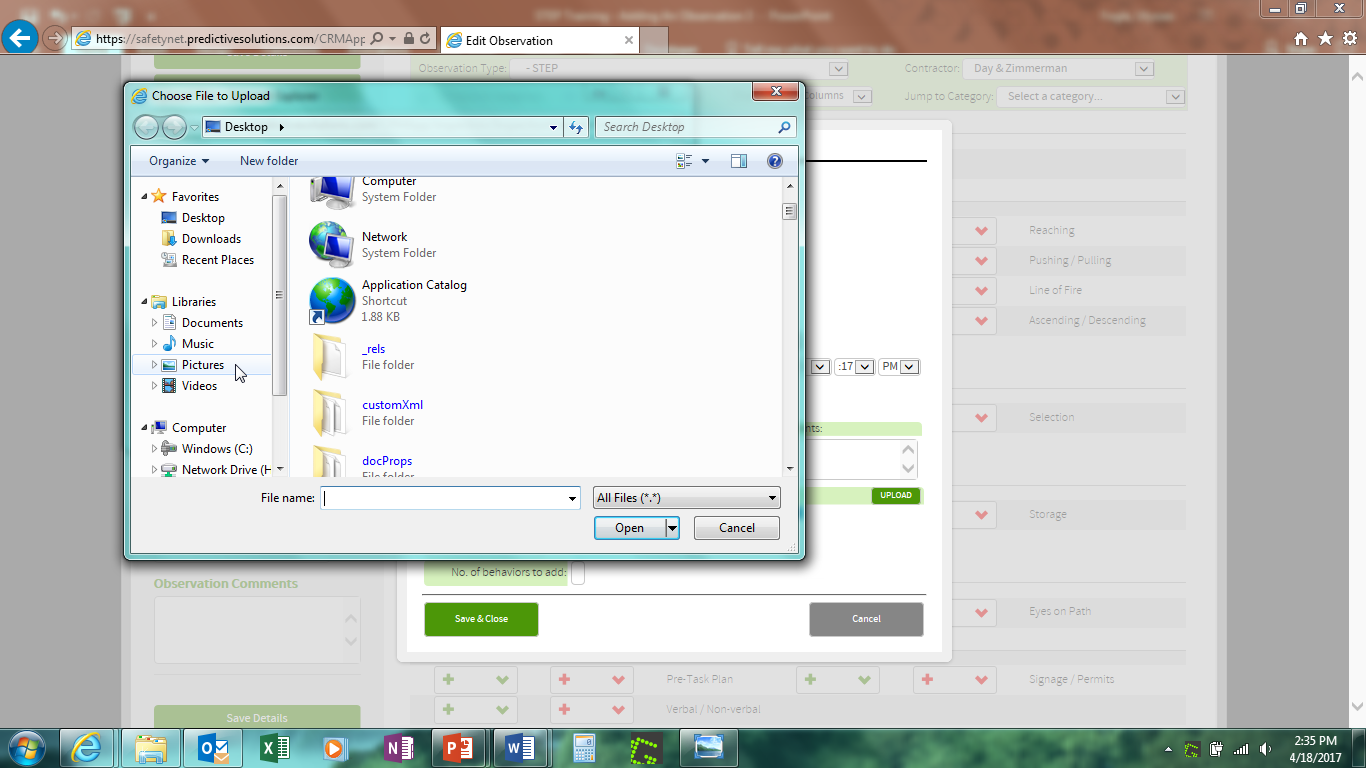 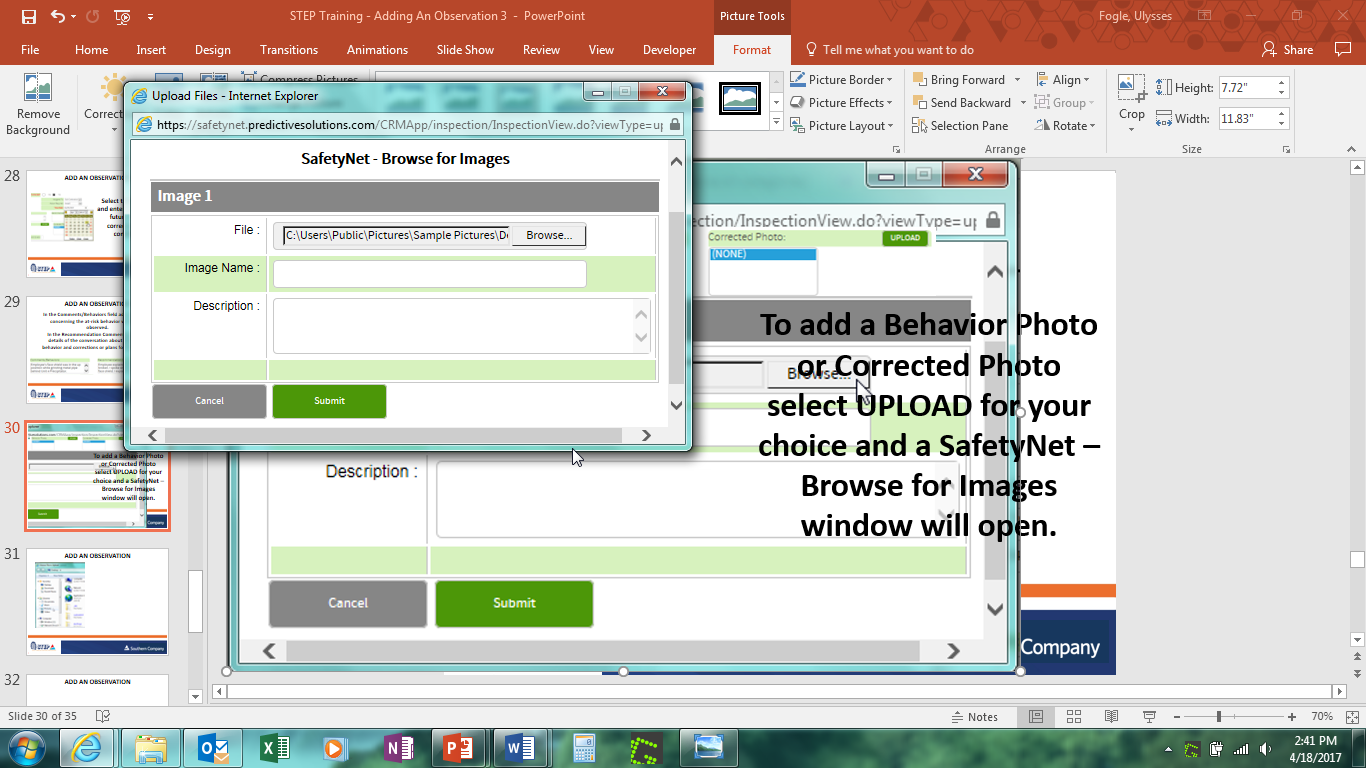 ADD AN OBSERVATION
If the behavior was observed once click Save & Close. If this behavior occurred more than once during this observation input that number in the No. of Behaviors to add field then click Save & Close.
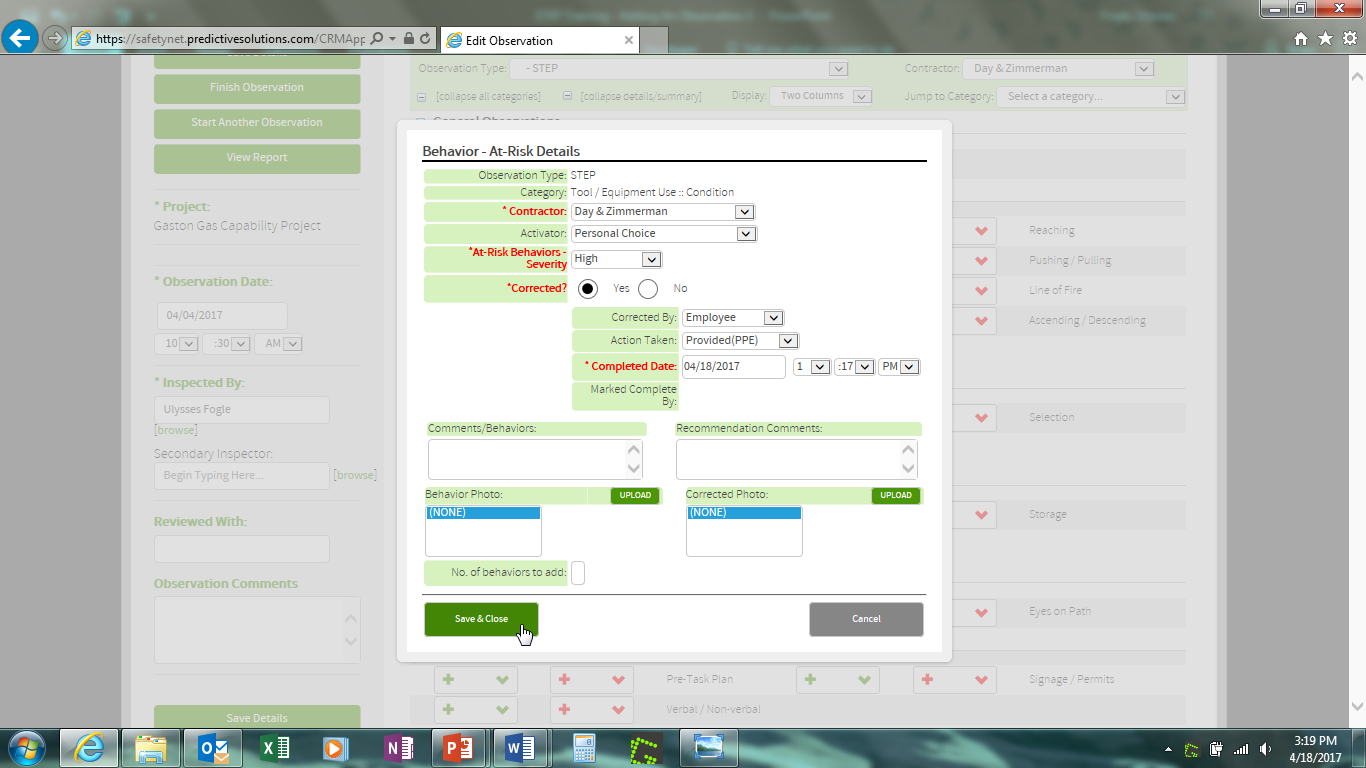 ADD AN OBSERVATION
Repeat these processes for each behavior observed in every category of the STEP observation until all behaviors are input.
Select Finish Observation to complete the observation input.
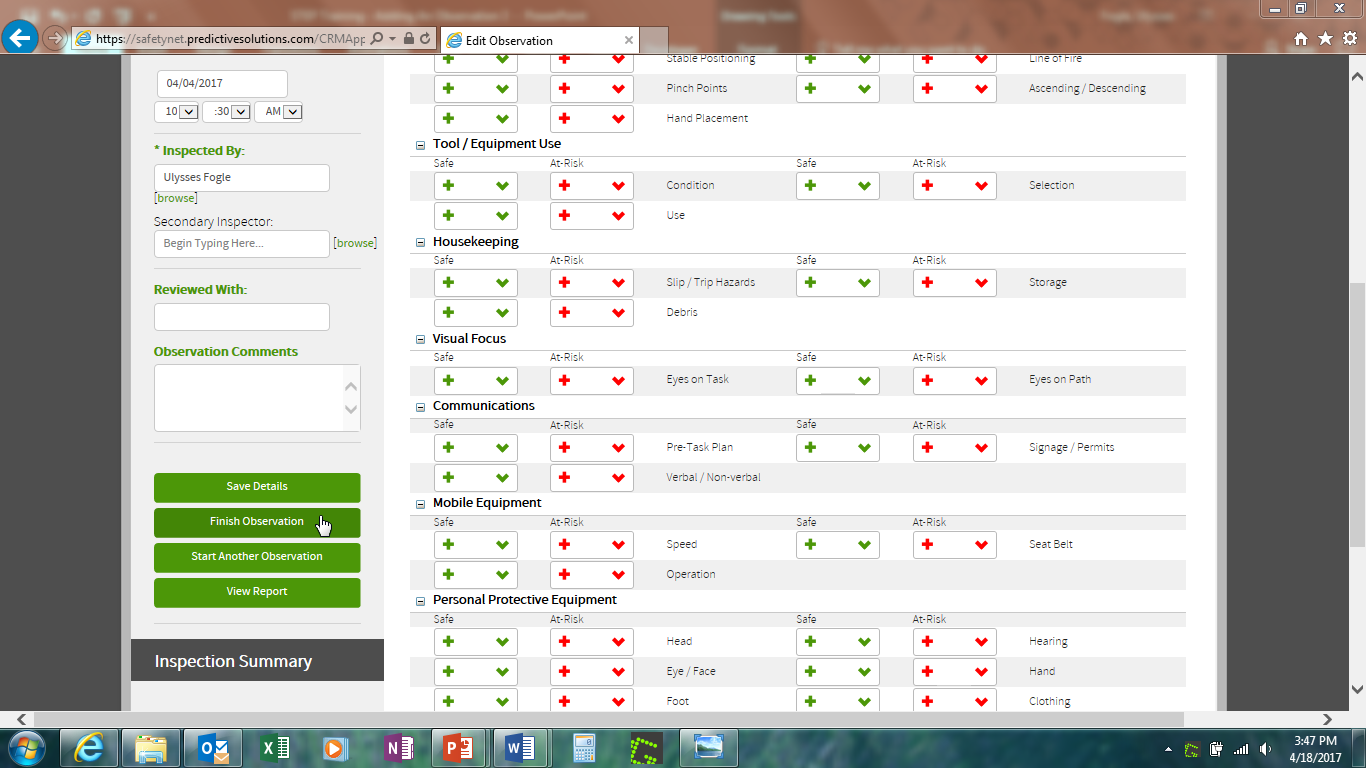 UPDATE AN OBSERVATION
EDIT/CLOSE-OUT AN OPEN ITEM
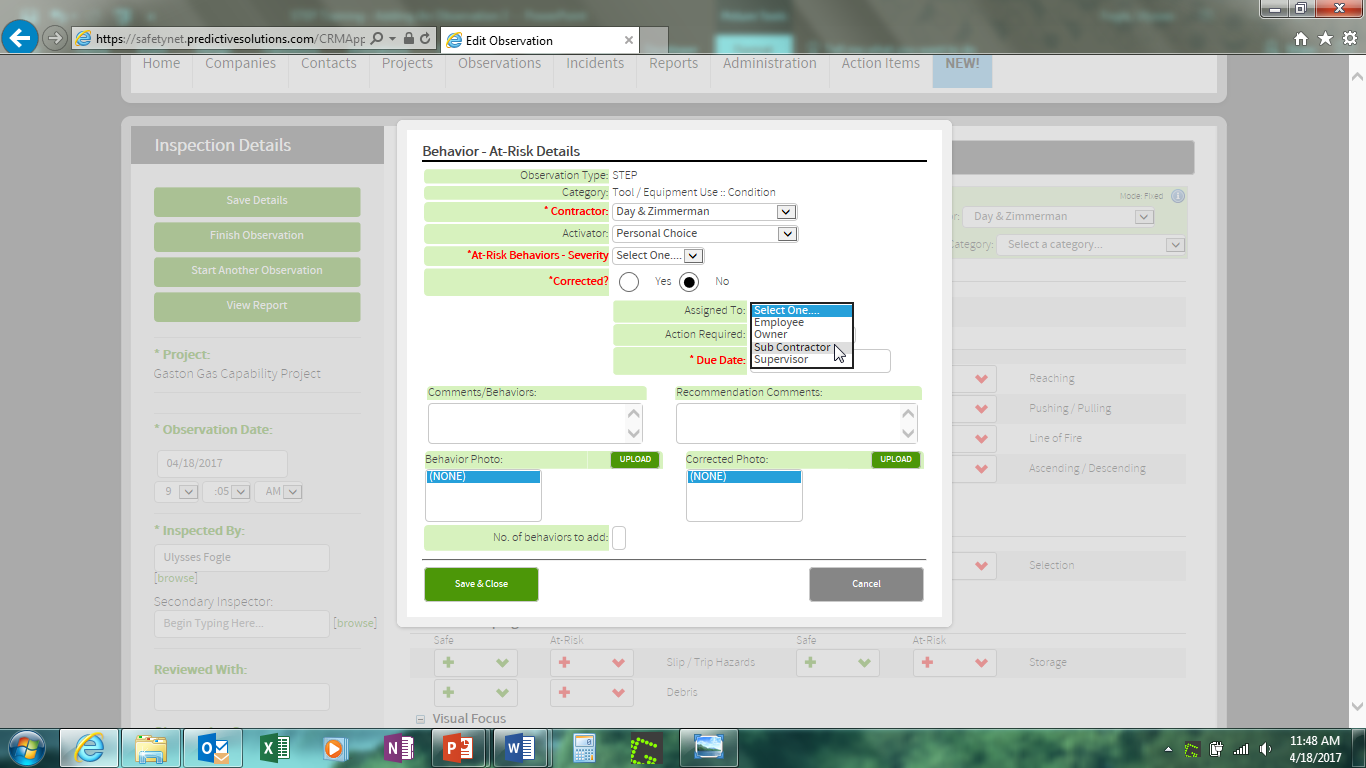 UPDATE AN OBSERVATION
(EDIT/CLOSE-OUT AN OPEN ITEM)
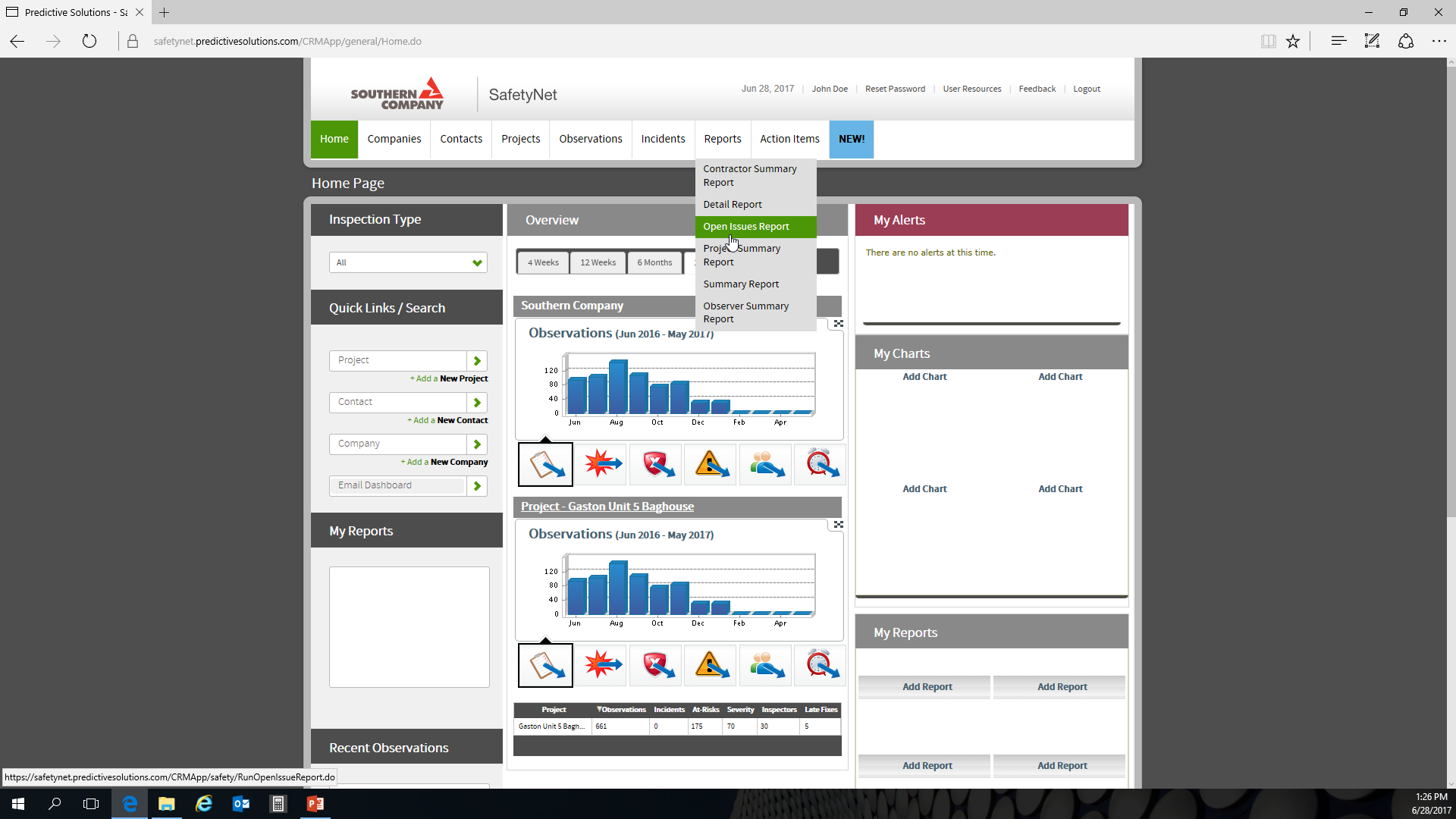 To close out an Open Item hover above the Reports tab and select Open Issues Report.
UPDATE AN OBSERVATION
(EDIT/CLOSE-OUT AN OPEN ITEM)
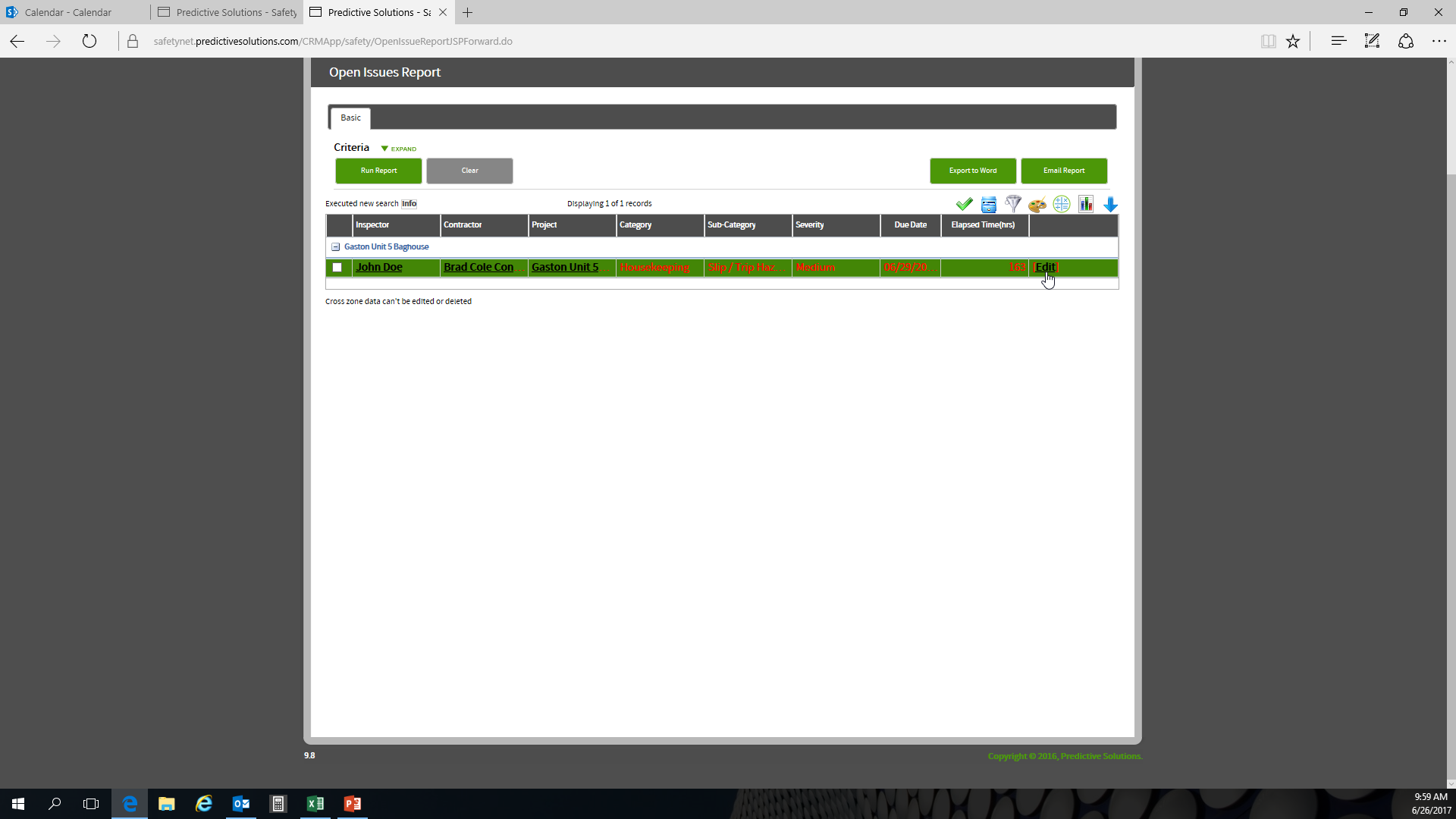 All open items for this observer will display on this page. Select ‘Edit’ to update or close out an open item.
UPDATE AN OBSERVATION
(EDIT/CLOSE-OUT AN OPEN ITEM)
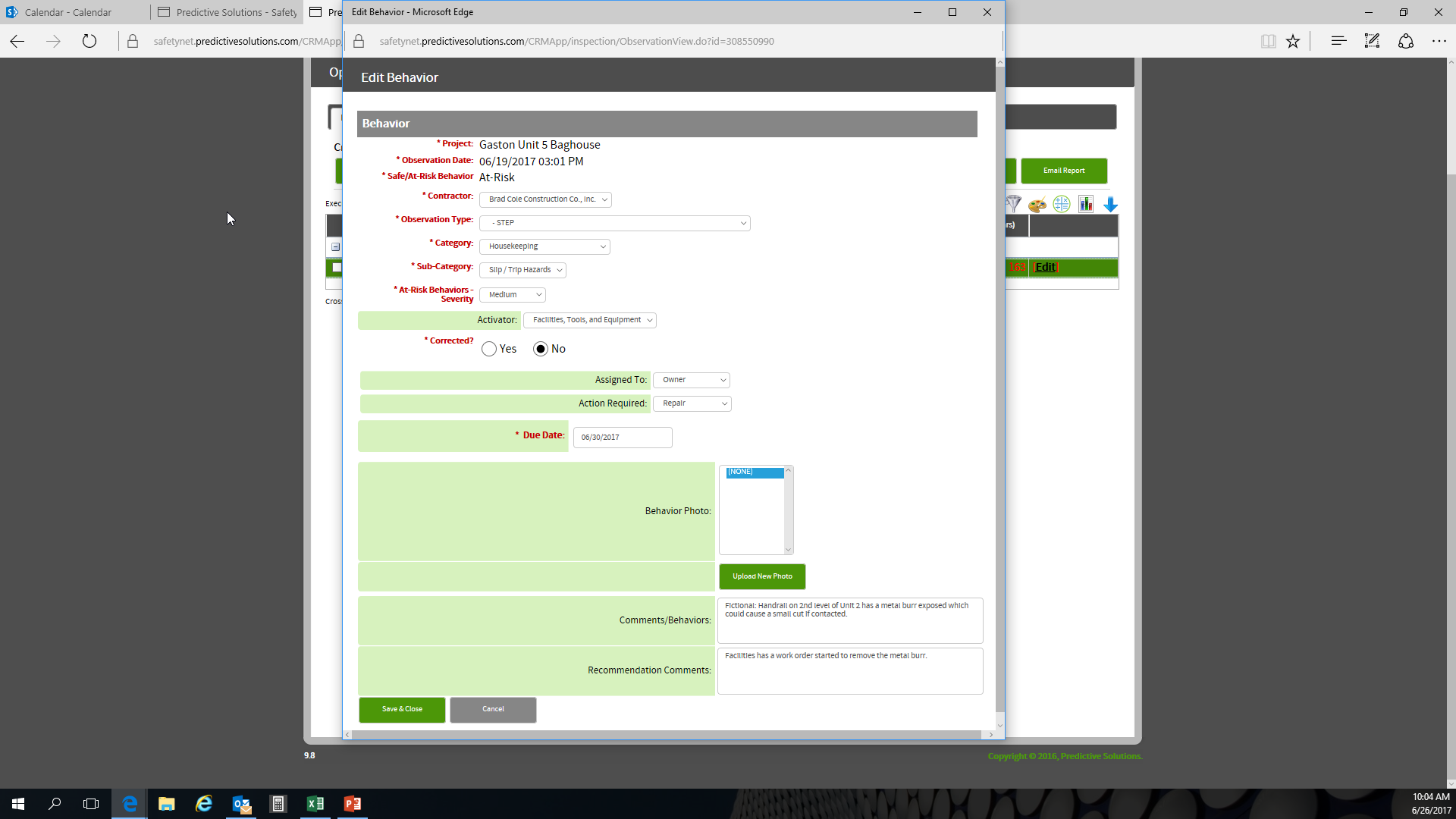 If an item has not been corrected, add the information and click Save & Close. Do not erase any of the initial information.
UPDATE AN OBSERVATION
(EDIT/CLOSE-OUT AN OPEN ITEM)
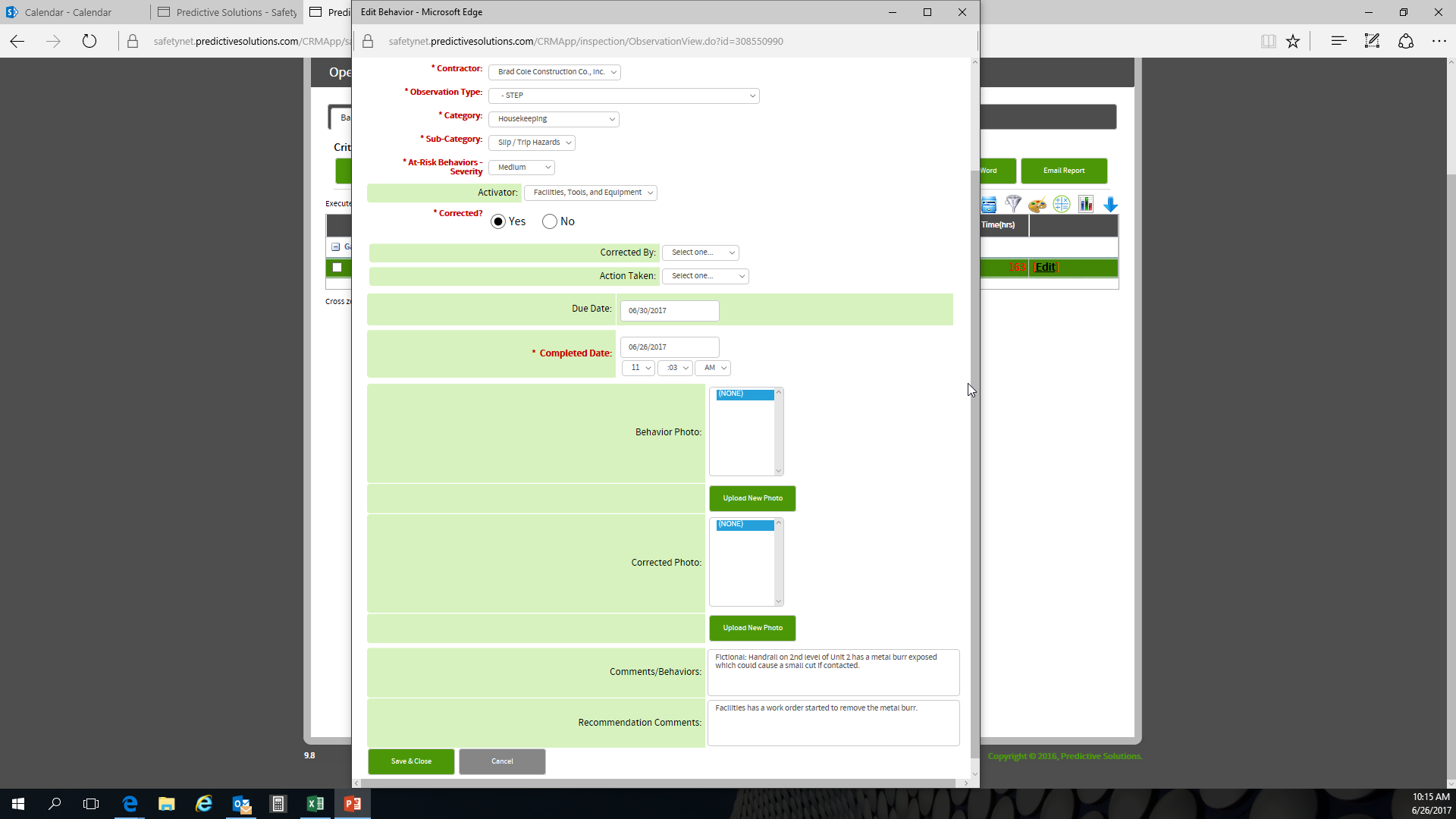 If corrected, select Yes, add the information, and  Save & Close. Do not erase the initial information. This item will no longer show as an open.
FIND/EDIT AN OBSERVATION
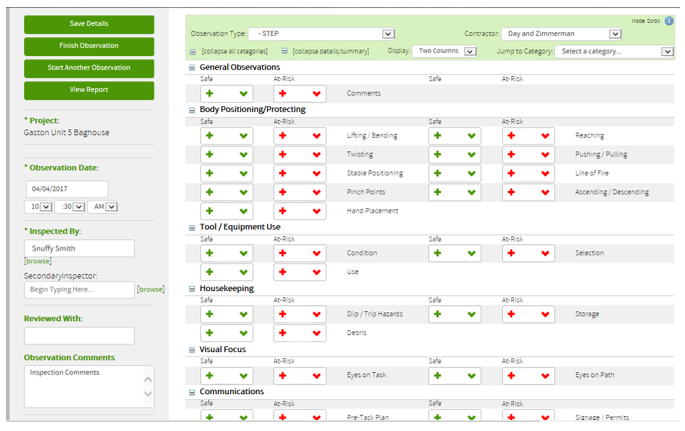 FIND AN OBSERVATION
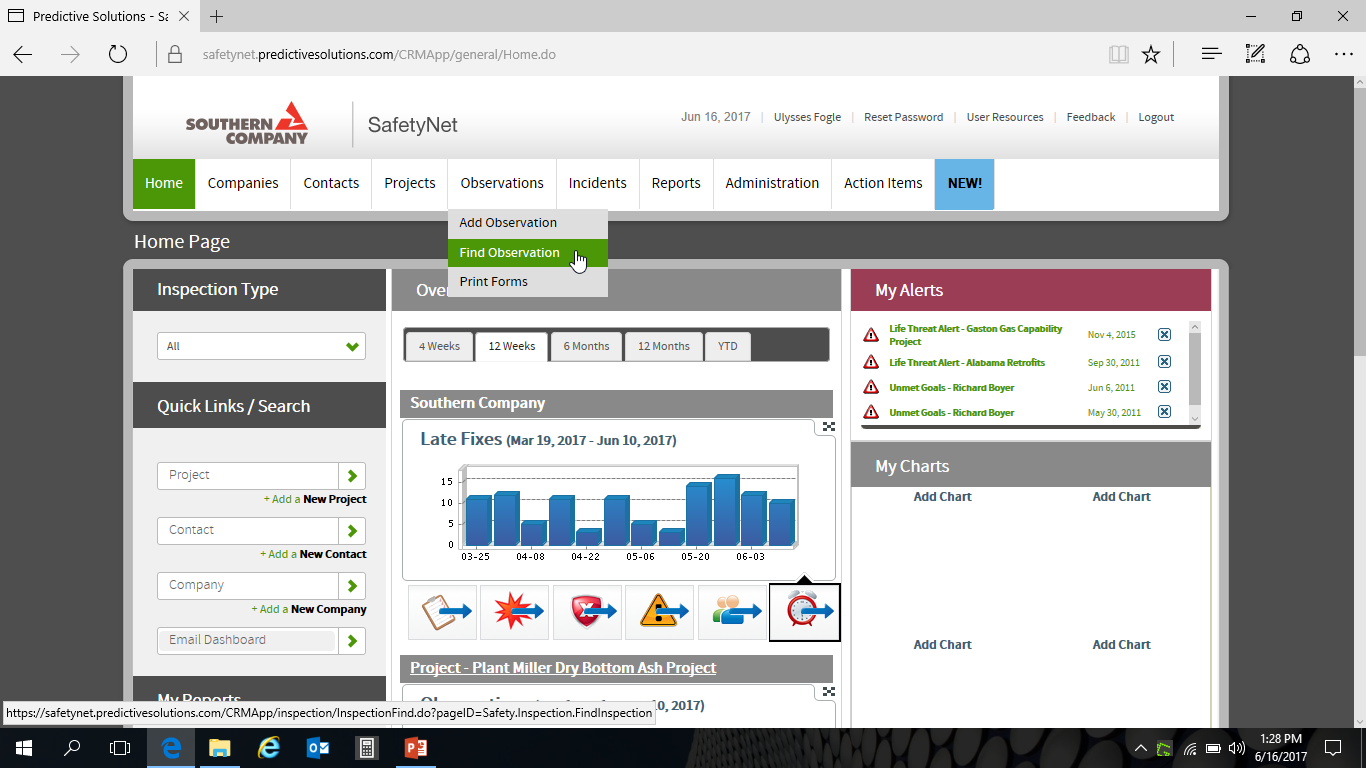 To find an observation hover above the Observations tab and select Find Observation.
FIND AN OBSERVATION
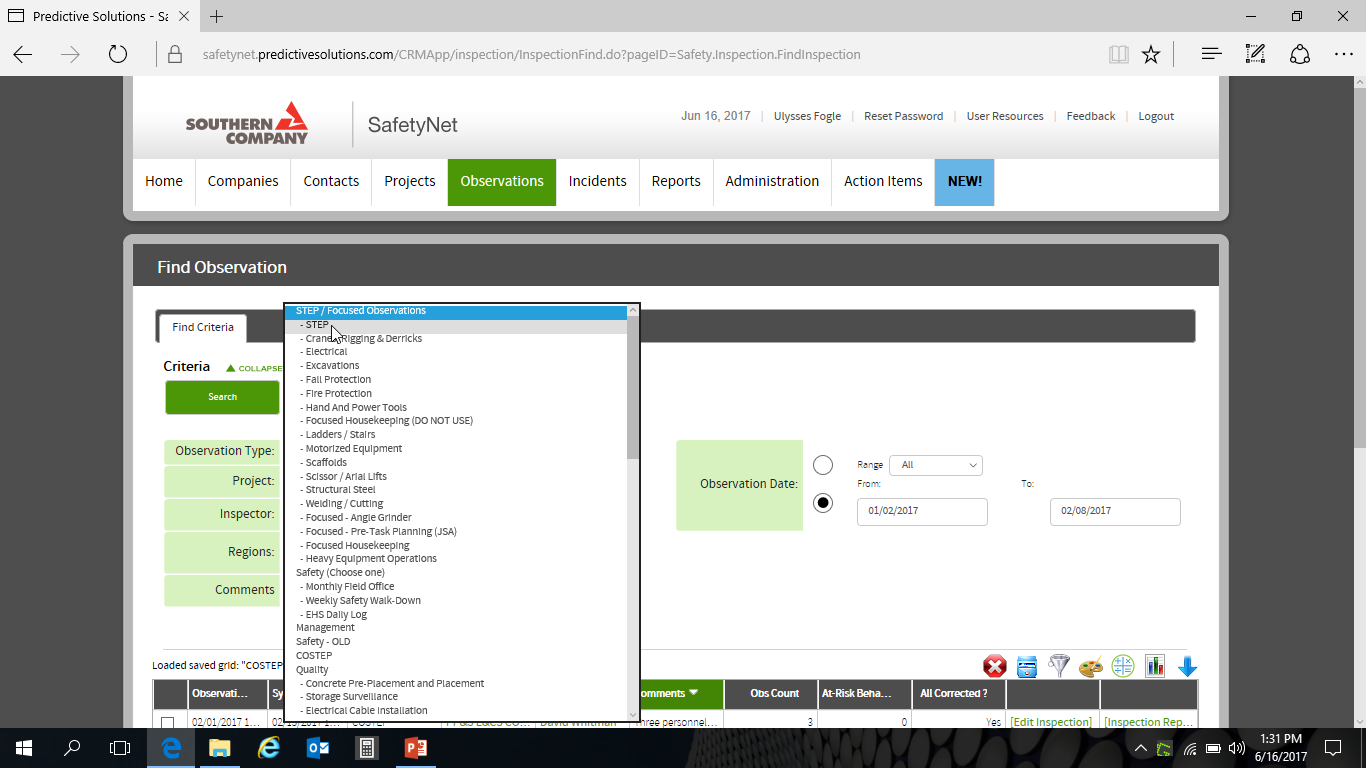 Select the type of observation desired.
FIND AN OBSERVATION
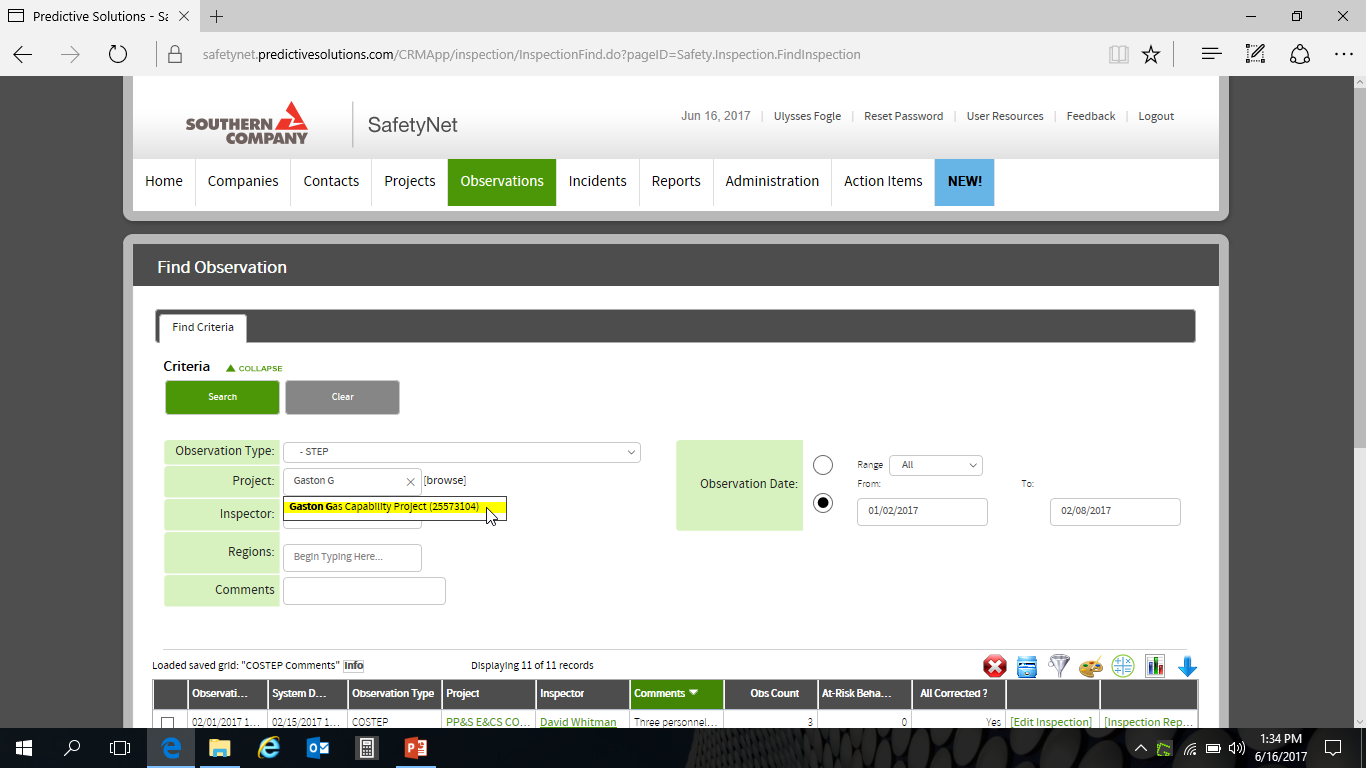 Type the project name if you wish to see observations from that project only regardless of observer.
FIND AN OBSERVATION
Type the observer in the Inspector field if you wish to see observations from that observer only regardless of project .
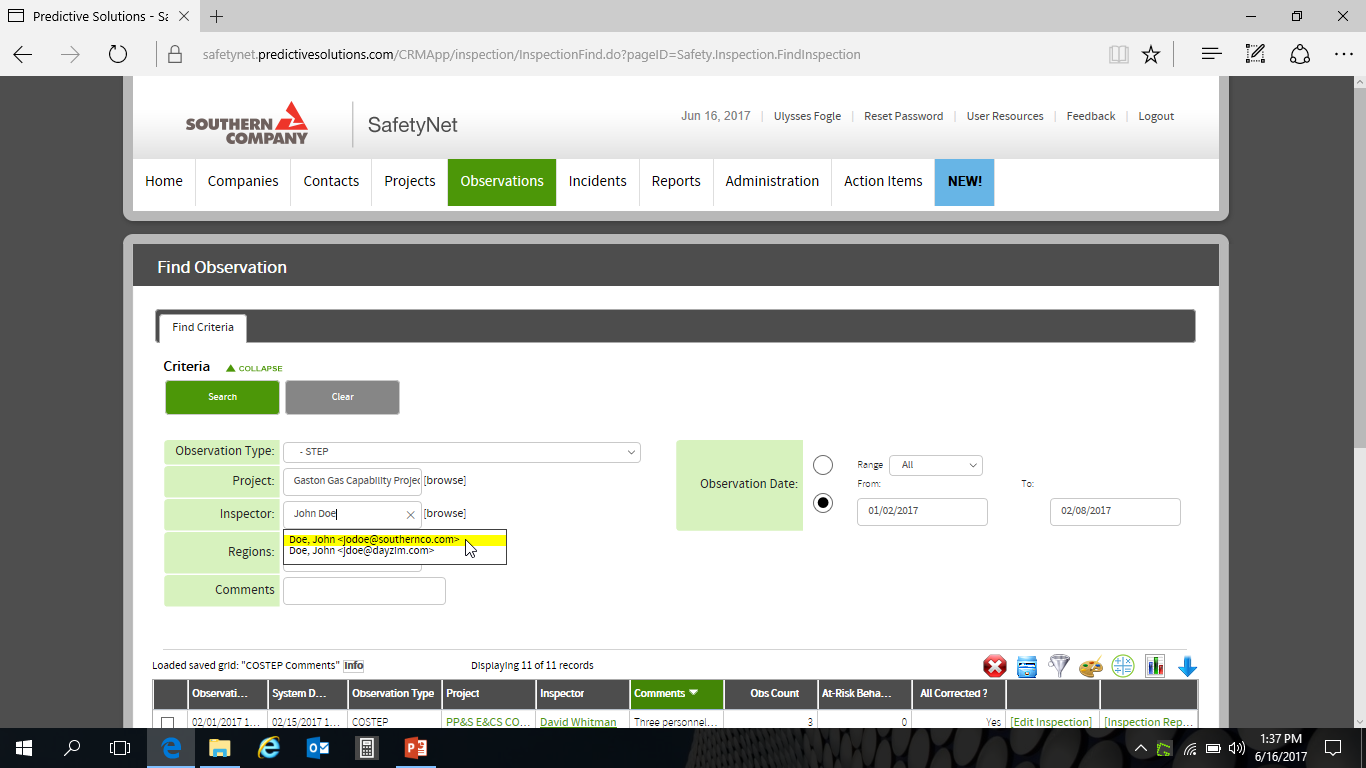 NOTE: Select project and observer to search for project and observer specific observations.
FIND AN OBSERVATION
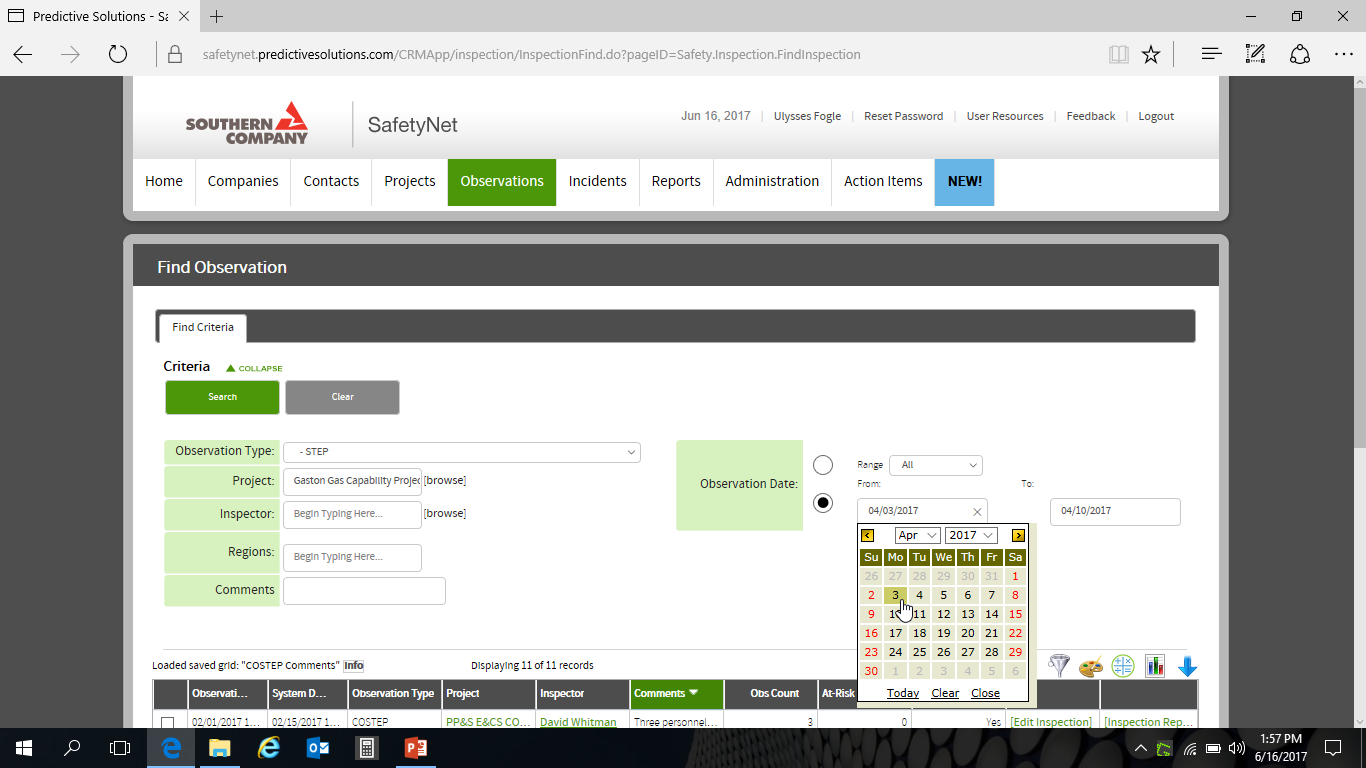 Select the Observation Date Range.
FIND AN OBSERVATION
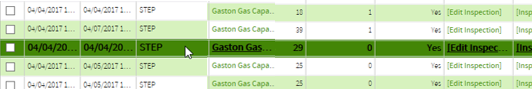 Select the observation.
EDIT AN OBSERVATION
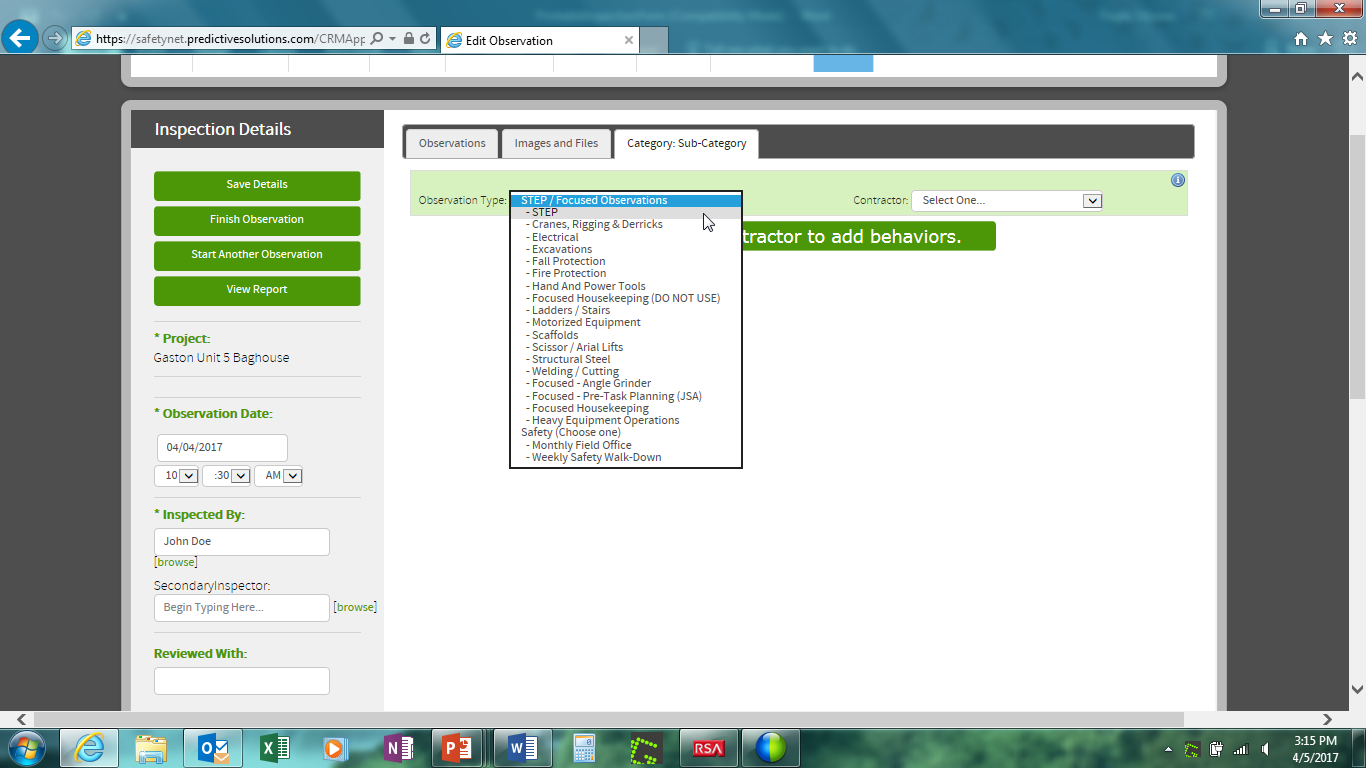 To edit, select the Observation Type field and click on the type of observation that needs to be edited.
EDIT AN OBSERVATION
(CLOSE-OUT AN OPEN ITEM)
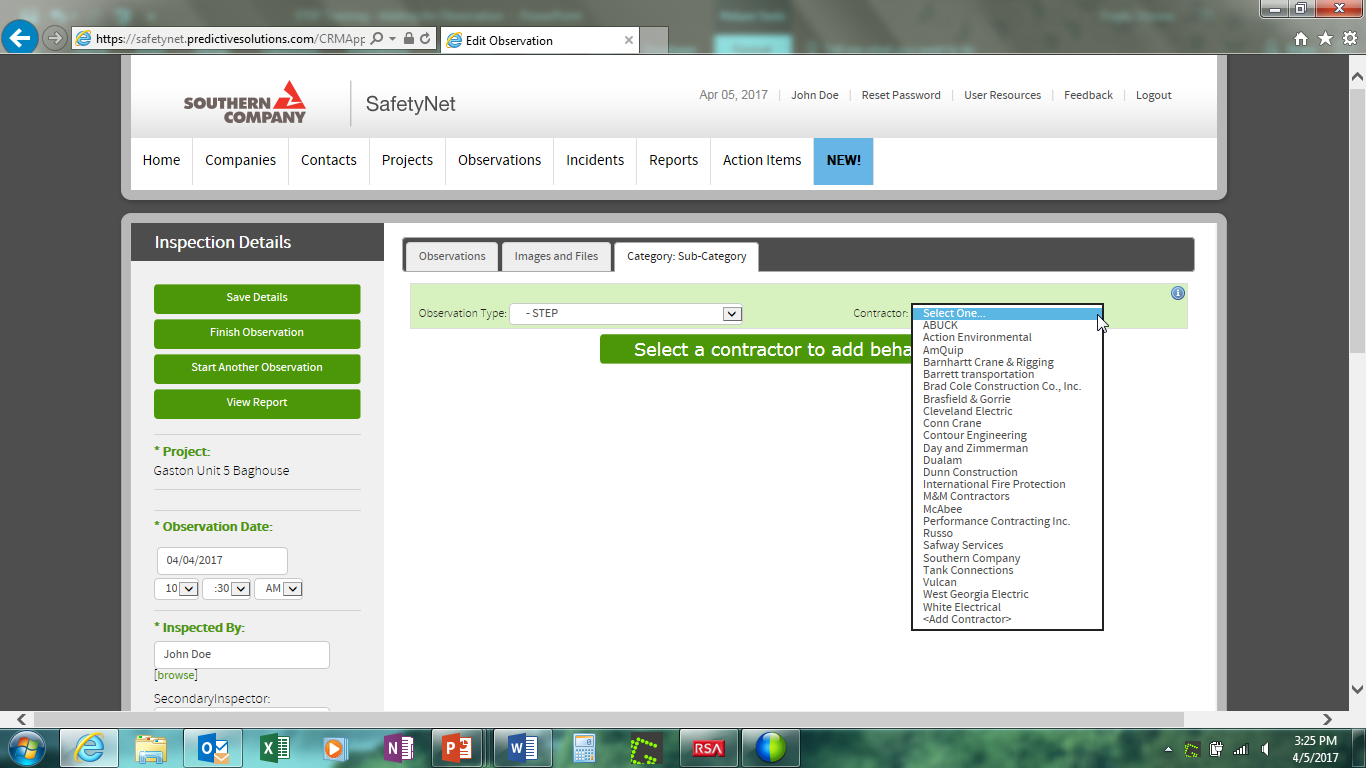 Select the Contractor field to choose the observed contractor or area where the observation was conducted.
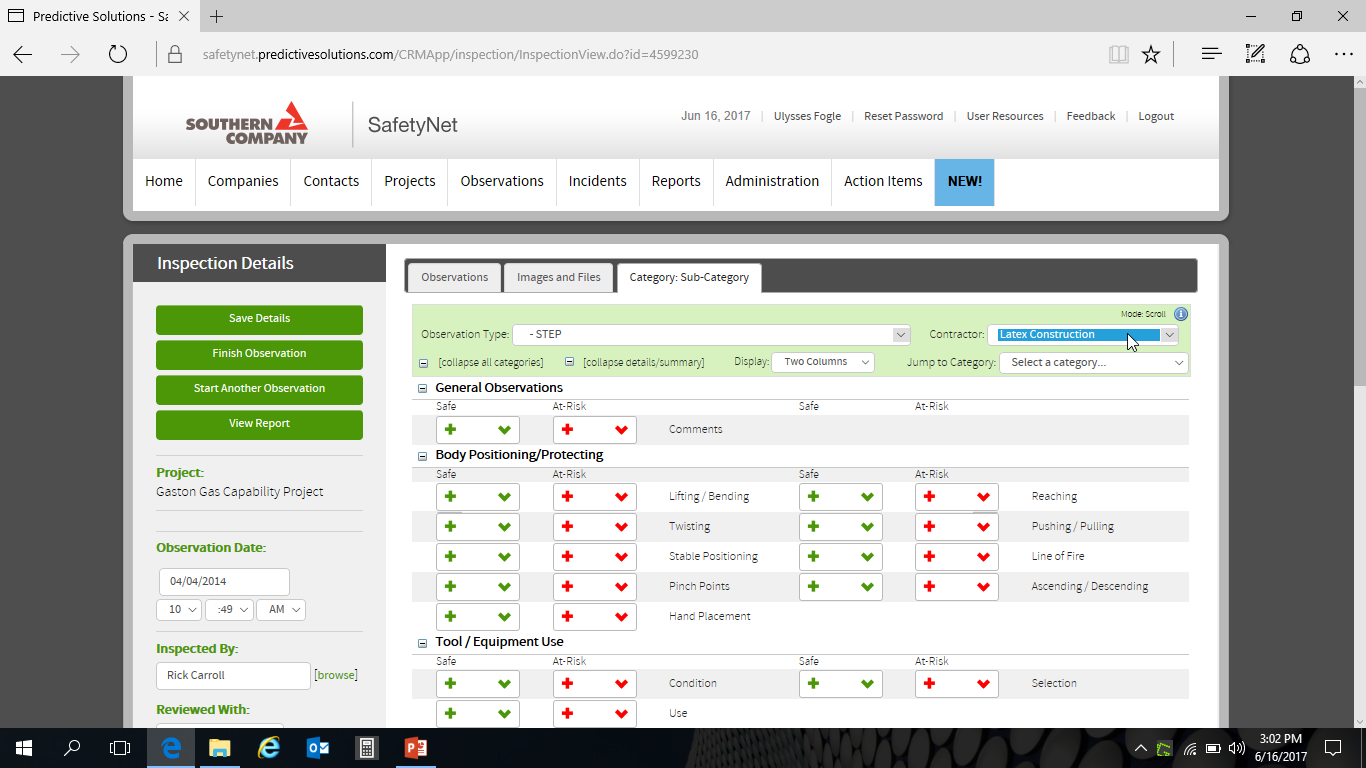 The contractor/area above was incorrect. 
Correct selection will show observation info.
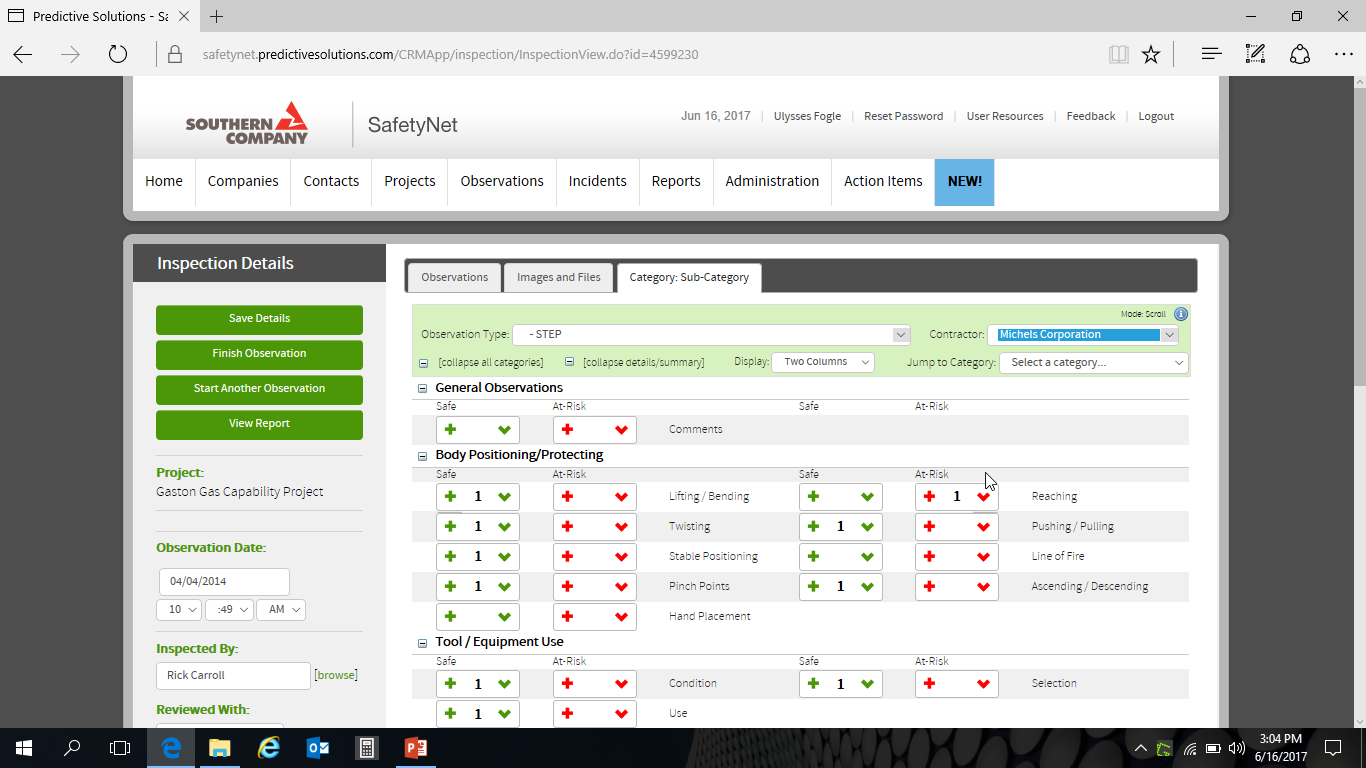 EDIT AN OBSERVATION
Click on the down arrow and select the behavior you would like to edit. Safe and At-Risk Behaviors are edited in this manner.
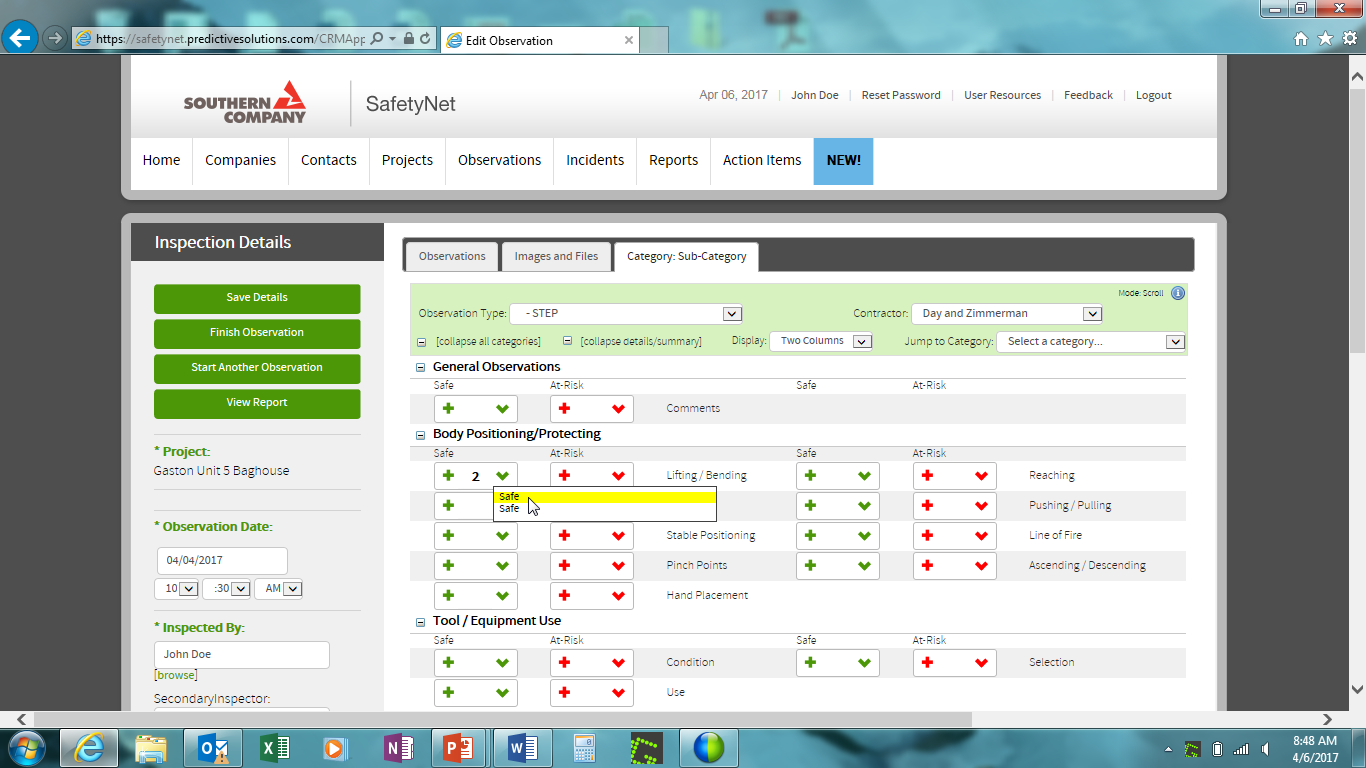 EDIT AN OBSERVATION
After you have edited the behavior click Save & Close.
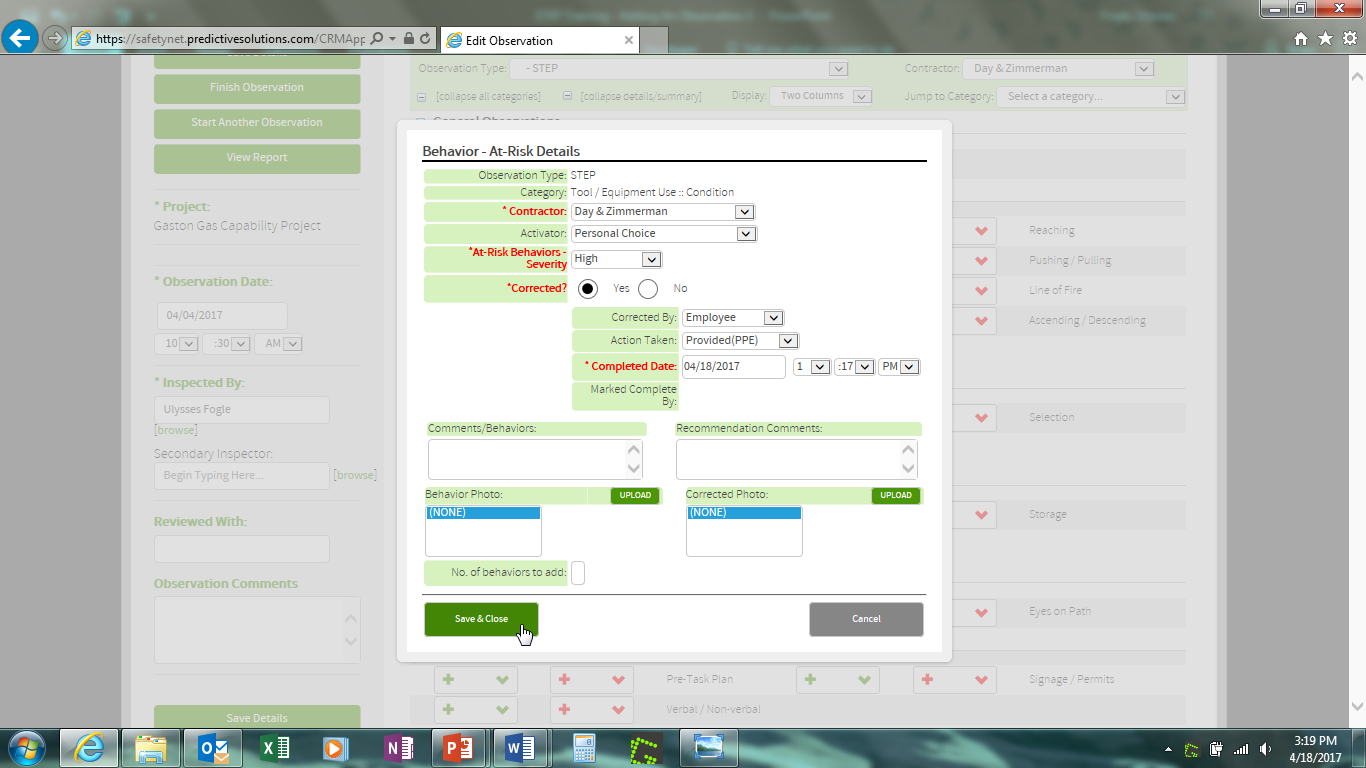 Repeat this process until all desired changes are made. Click Finish Observation to complete the process.
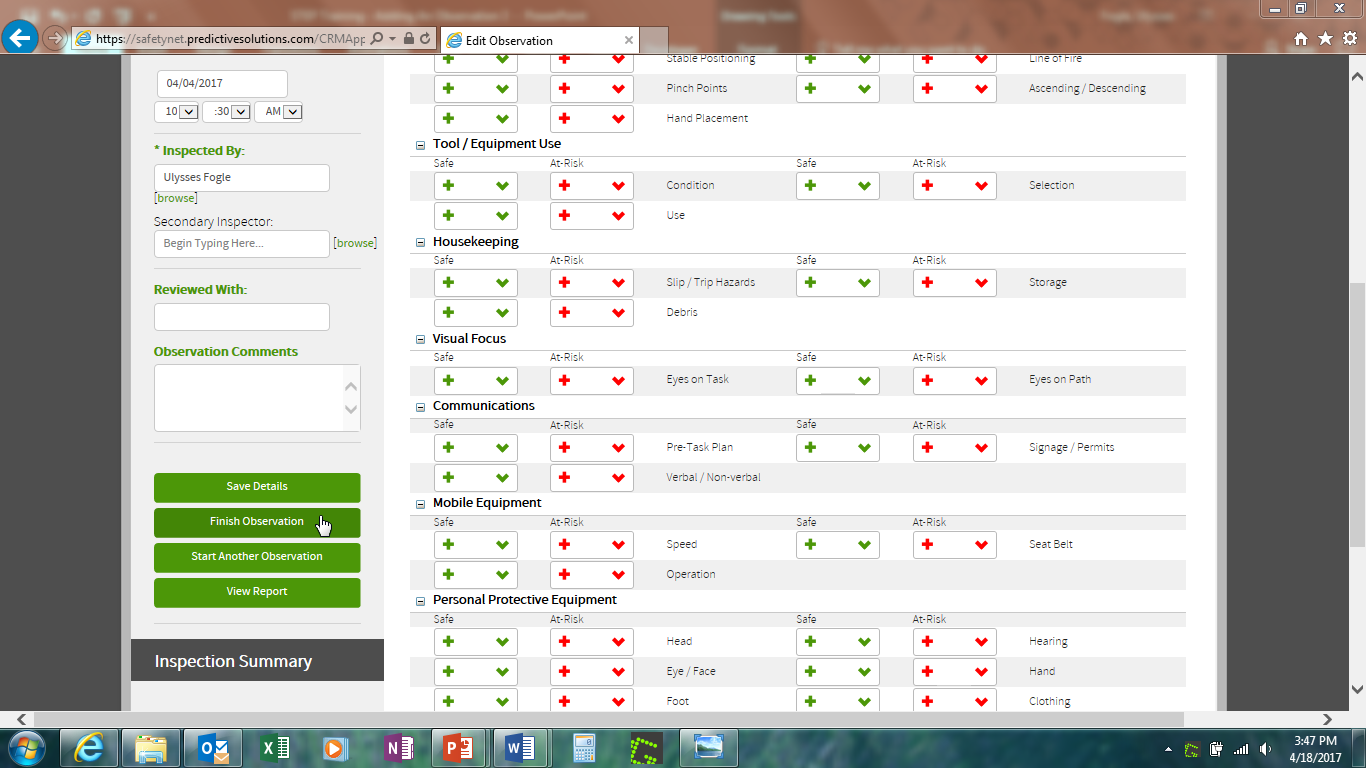 CONCLUSION
You have been taken through the process of:
INITIAL LOG IN
ADDING AN OBSERVATION
UPDATING AN OBSERVATION 
FINDING/EDITING AN OBSERVATION
People Power Safety
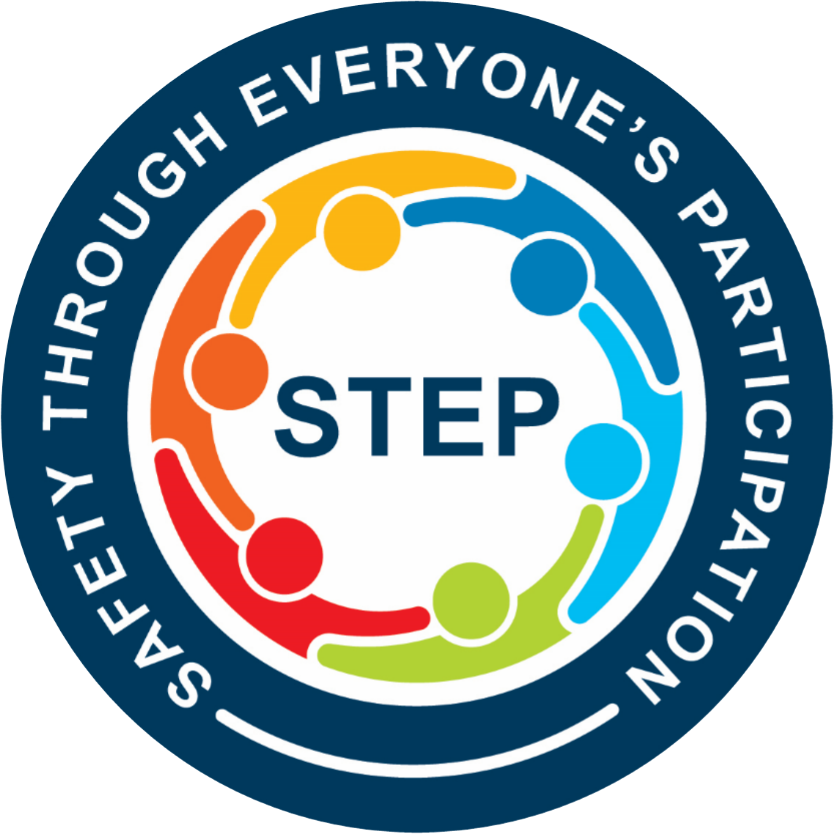